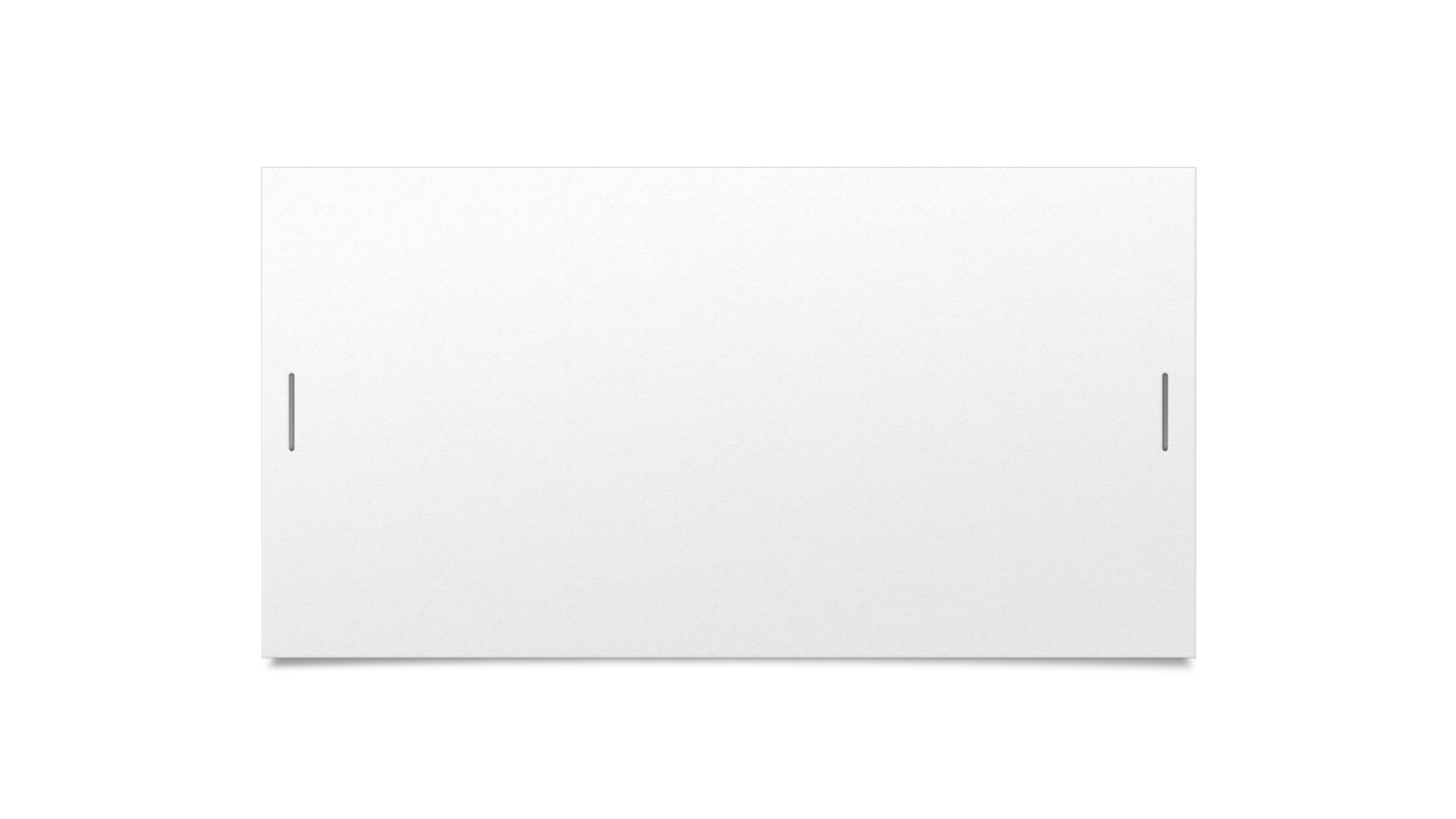 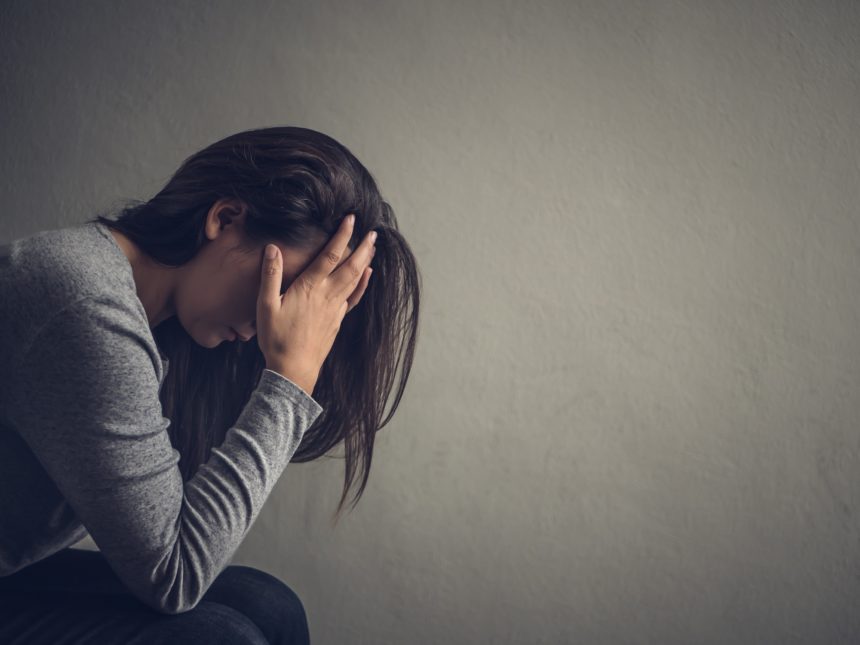 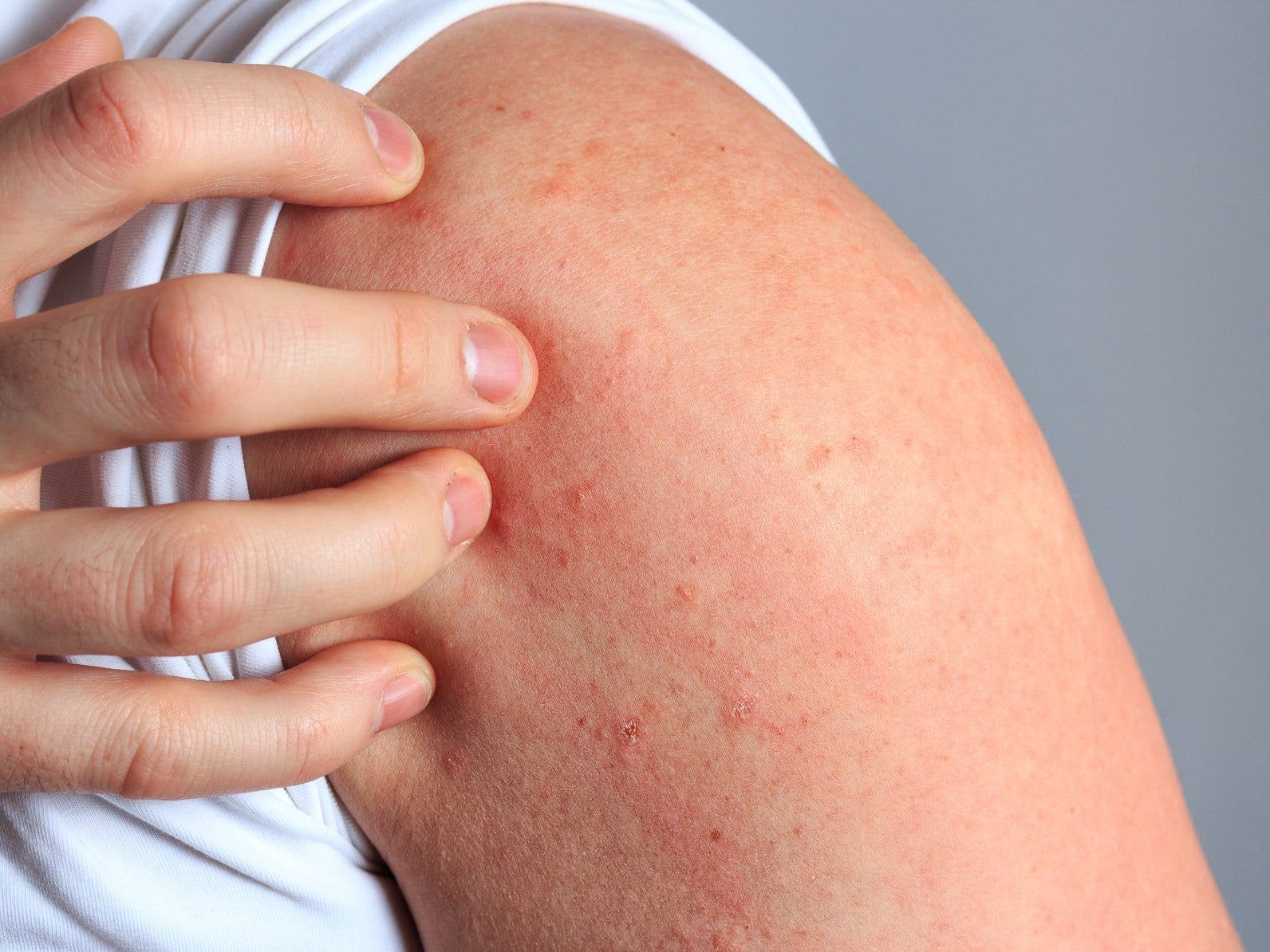 Association of Atopic Dermatitis with Depression & Anxiety
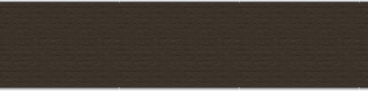 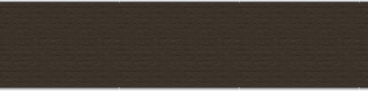 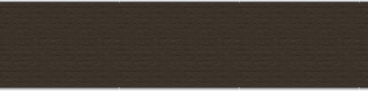 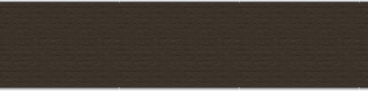 Madhavi Anuradha
CHARACTERS
Atopic dermatitis (AD)
Depression
Anxiety
Brain reward circuit
Mesolimbic pathway 
Primed Microglia
1
Association of Atopic Dermatitis with Depression & Anxiety
How does AD influence development of anxiety- and depressive-like behaviors?
What are the molecular mechanisms involved?
What are the effects of early life period AD in adolescents’ mental health?
Does Isodon inflexus extract (IIE) have potential to alleviate AD and decrease AD-associated depressive-like behavior?
2
We will discuss……
AD associated changes in the mesolimbic pathway
‘Two-hit’ hypothesis
Microglia priming
Neuroinflammatory responses
3
Atopic Dermatitis (AD)
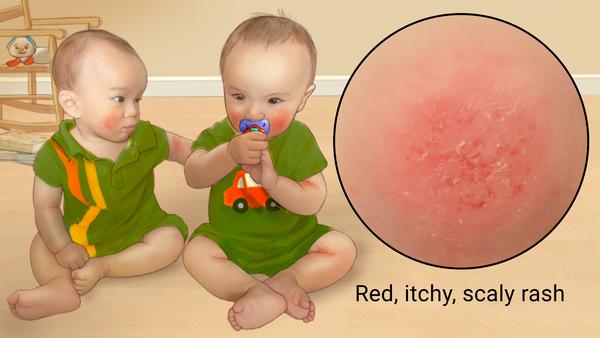 Affects up to 30% of children and up to 17% of adults worldwide
https://www.skincareresearchboca.com/areas-of-research/clinical-dermatology/atopic-dermatitis-eczema/
4
Atopic dermatitis (AD) – Main Symptoms
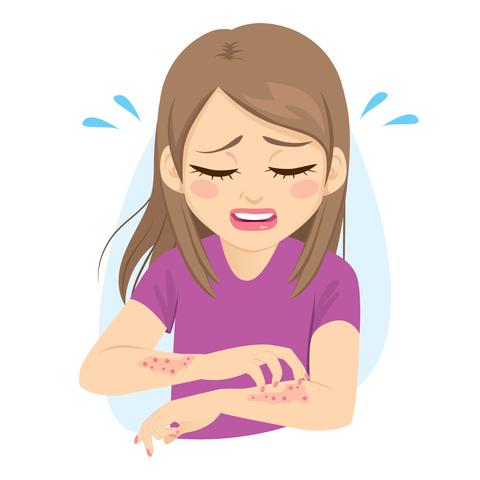 Dry skin
Lichenification - skin becomes thick and leathery
Erythematous scaling papules
Eczematous inflammation
Persistent intense itching
Abnormal immune responses
IgE-mediated allergies to various exogenous antigens
https://www.mountainside-medical.com/blogs/medical-supplies/all-about-eczema-atopic-dermatitis
5
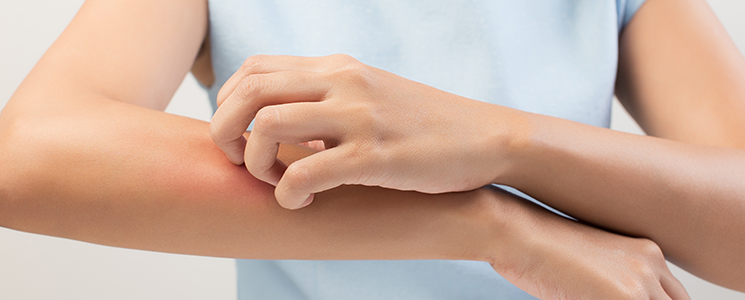 Atopic Dermatitis ↔️ Negative Emotional Problems
Depression
Anxiety 
Attention-Deficit/Hyperactivity Disorder (ADHD)
Autism
Molecular mechanism that underlies AD-associated emotional impairments
6
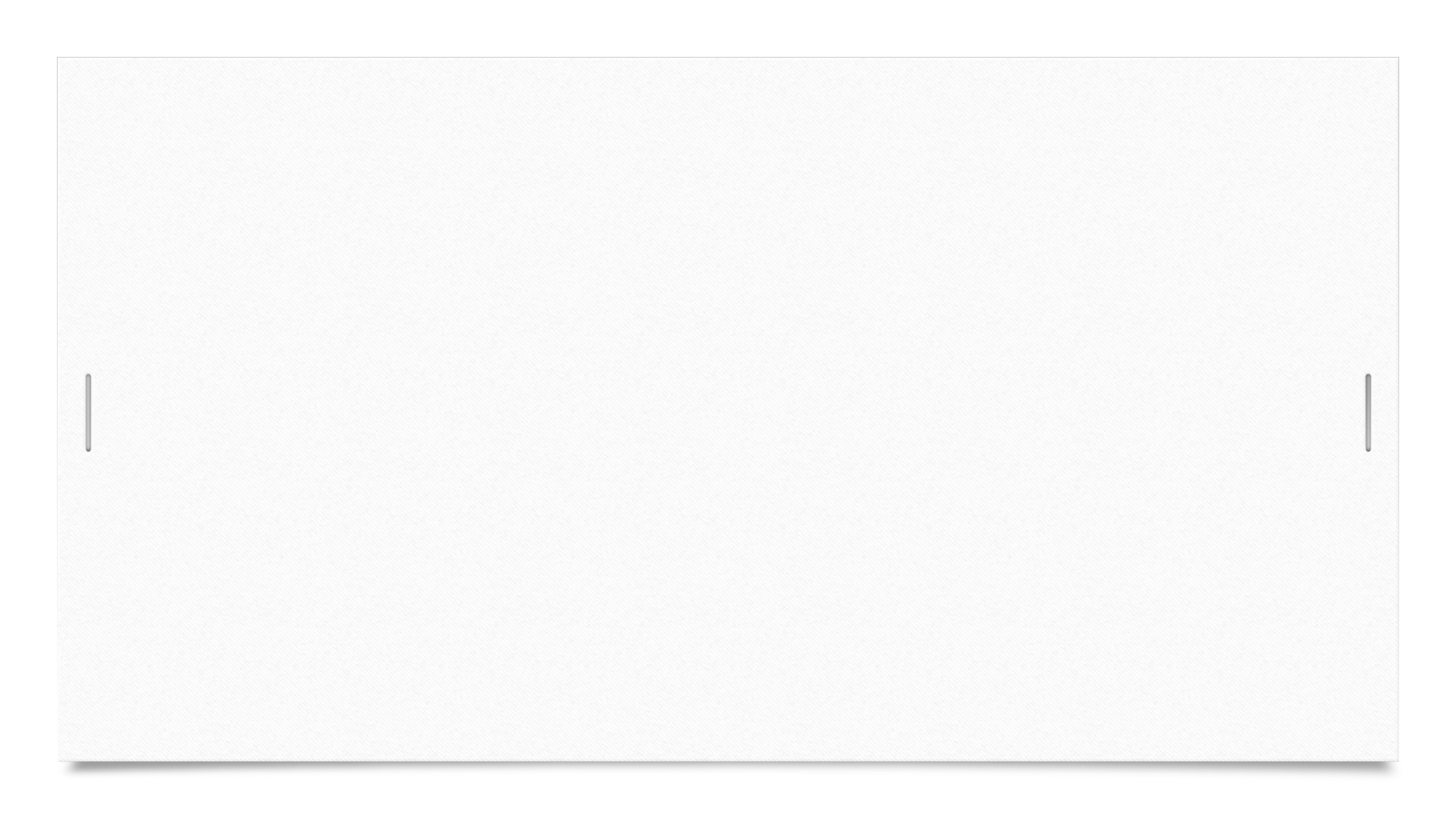 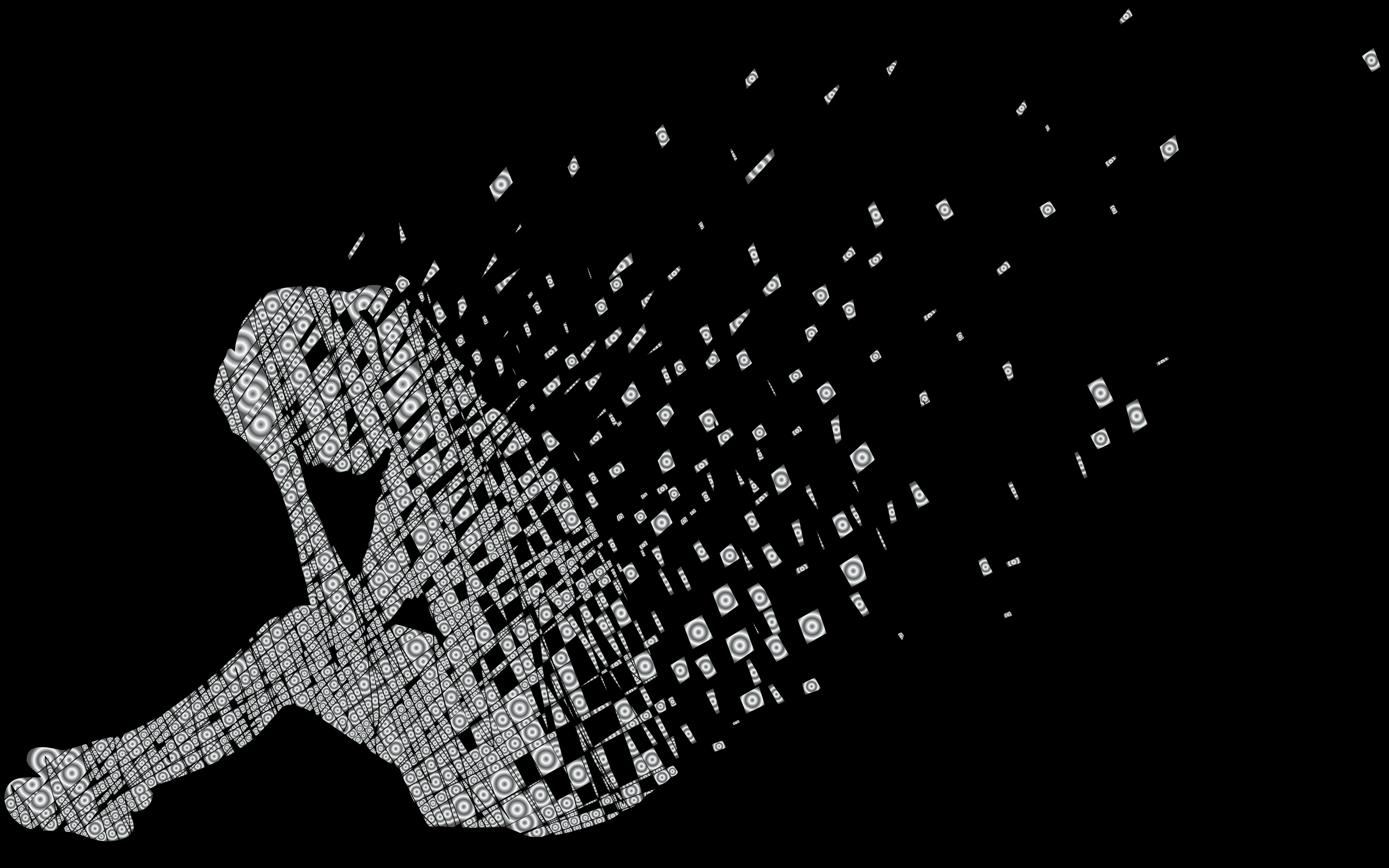 Depression
Loss of interest and enjoyment in ordinary things and experiences
Affects approximately 4.4% of the global population
AD associated depression - 14% increase
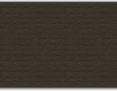 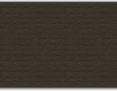 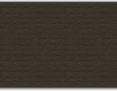 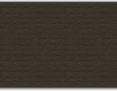 7
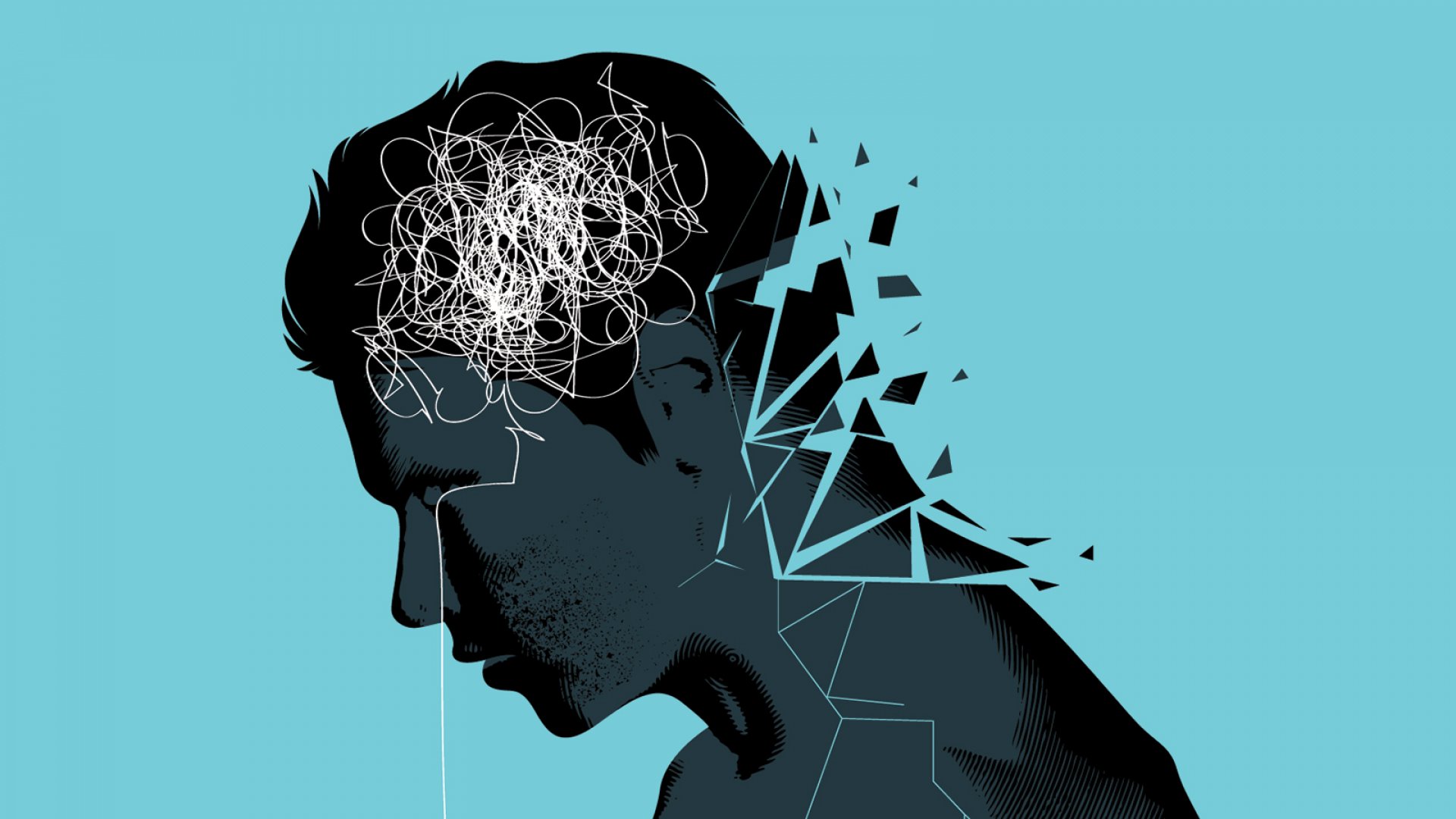 Anxiety
Characterized by: 
Excessive fear
Anxiousness
Avoidance of perceived threats
Affects approximately 3.6% of the global population
AD associated anxiety diagnosis - 17% increase
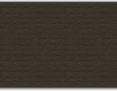 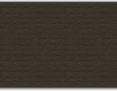 8
Hypothesis
AD promotes Anxiety- and Depressive-like behavior that is associated with neural adaptations in brain reward circuitry 
Early life stress from AD aggravates susceptibility to systemic inflammation in the adolescent brain, leading to depressive behaviors
9
Purpose
Determine the influence of AD on the development of anxiety- and depressive-like behaviors
Investigate whether there are any AD-associated changes in dopamine (DA) signaling in the striatum and Ventral Tegmental Area (VTA)
Determine whether early life stress from allergic dermatitis causes depressive-like behaviors in adolescent mice through neuroinflammatory priming
Investigate the potential effect of IIE in AD and AD-associated depressive-like behavior
10
Significance
Understanding the relationship between AD and psychological disorders will be beneficial for more effective management of AD and AD-associated
 psychological disorders
11
Scratching – providing temporary relief

Scratching evokes a pleasurable feeling – related to  the brain's reward system
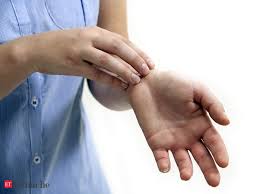 https://www.skincareresearchboca.com/areas-of-research/clinical-dermatology/atopic-dermatitis-eczema/
12
Mesolimbic Pathway
The dopaminergic cells projecting from the Ventral Tegmental Area (VTA) to striatum – key players in the brain reward system
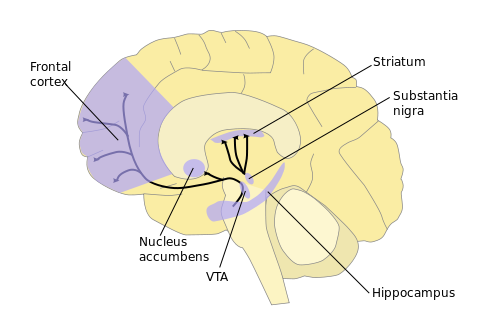 Neurons that release dopamine are activated when we expect to receive a reward. 

DA reward circuit – mediates negative emotional states such as anxiety, depression, and stress 

Depressive symptoms – reduce activation of the brain's reward circuitry, specifically the Nac
https://www.clipartkey.com/view/bJixJx_brain-motivation-and-reward-system/
13
Vitamin D3 Analog MC903 Induces Experimental AD-like Symptoms
1. Lesion severity
Days
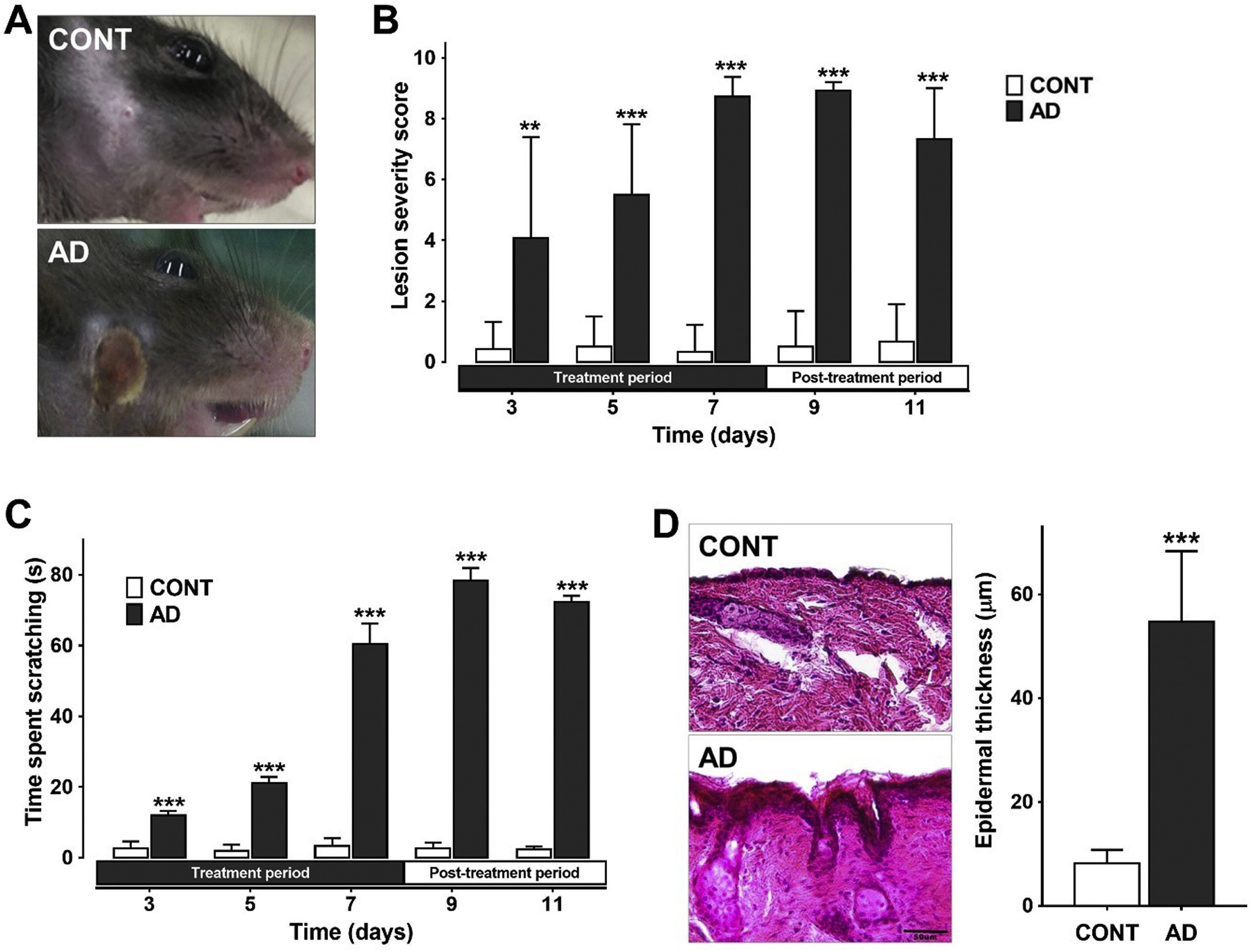 14
Vitamin D3 Analog MC903 Induces Experimental AD-like Symptoms
2. Scratching Behavior
Days
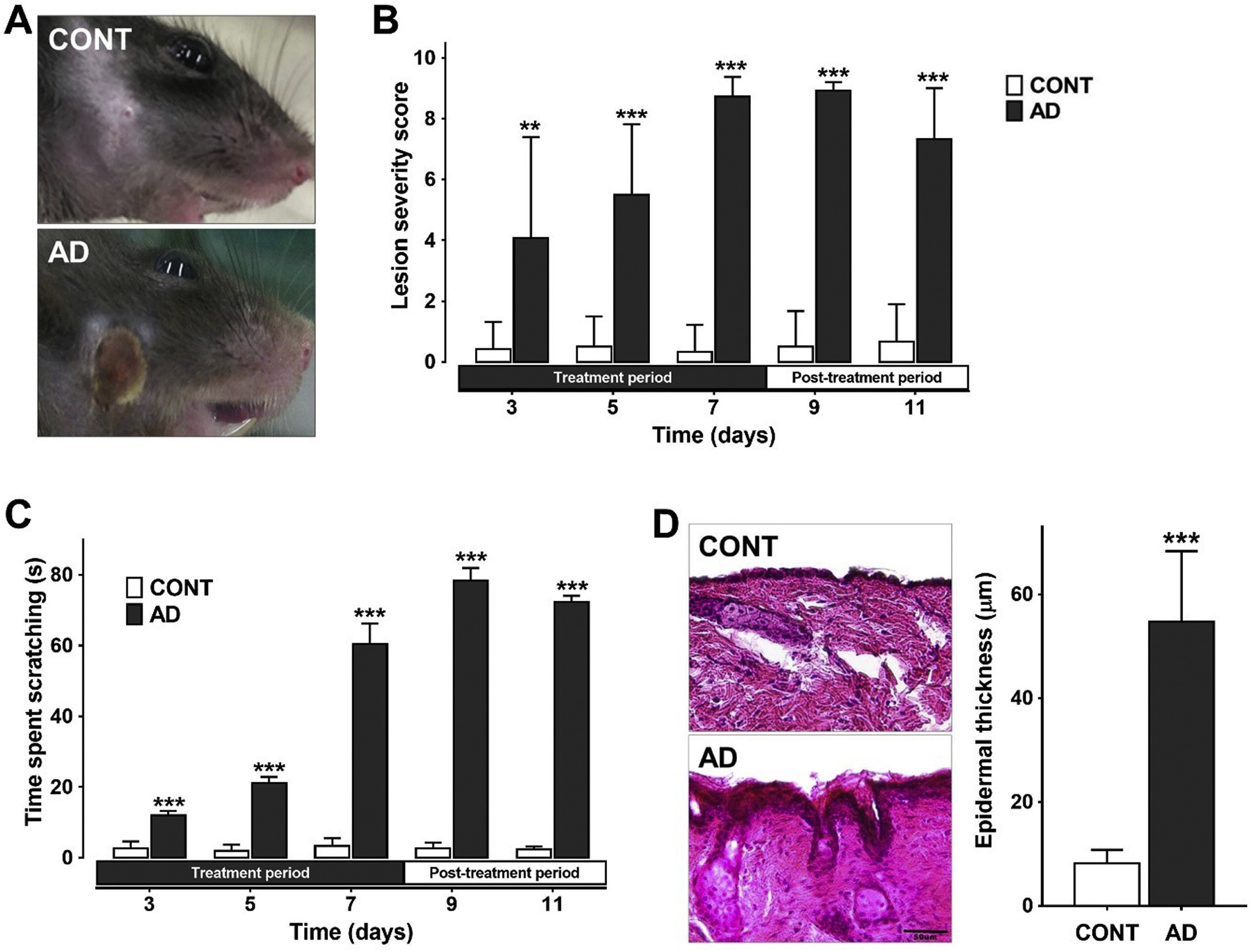 15
Vitamin D3 Analog MC903 Induces Experimental AD-like Symptoms
3. Histological Evaluation
Days
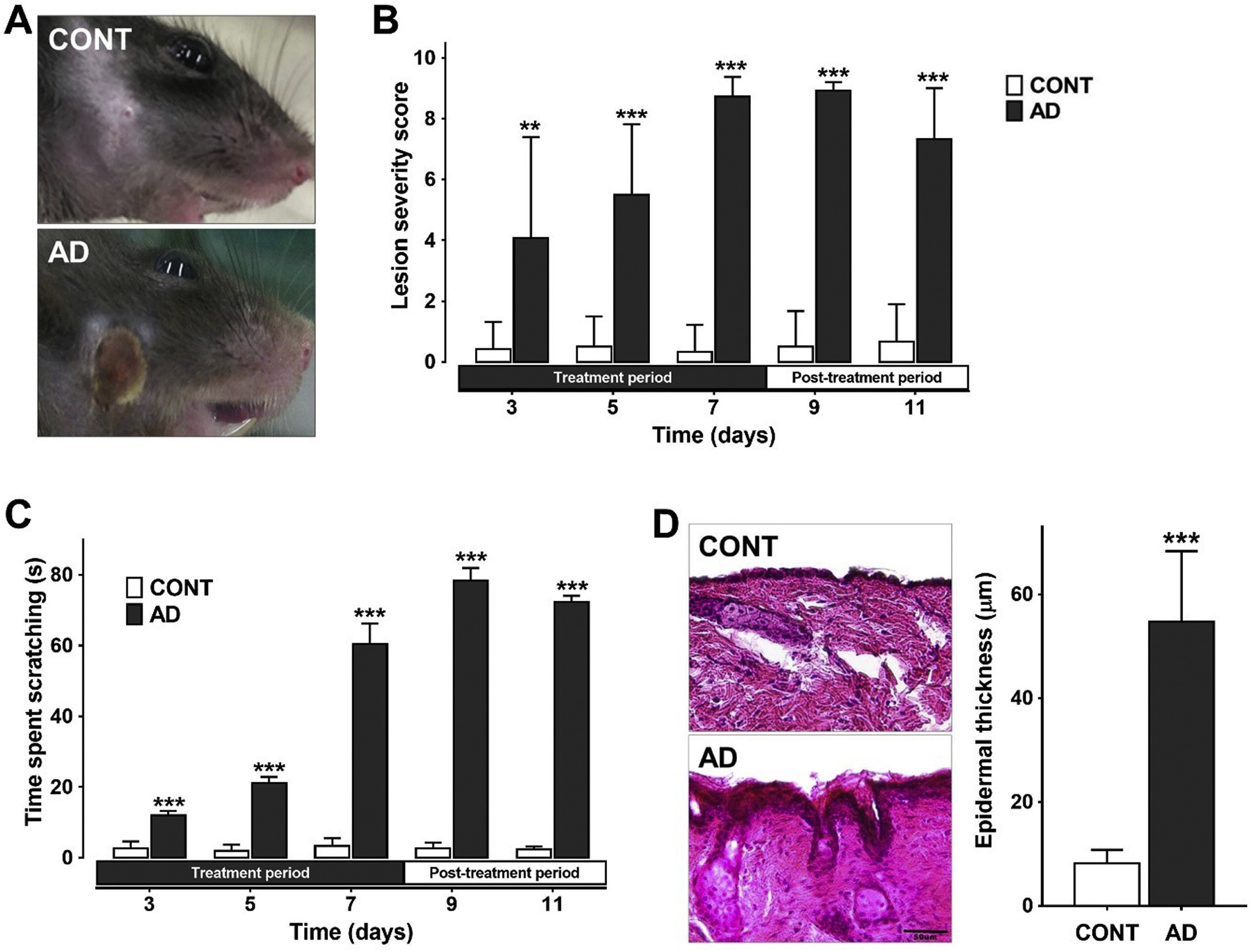 16
MC903-Induced AD Elicits Anxiety-like Behavior
Elevated plus maze test (EPM)
Days
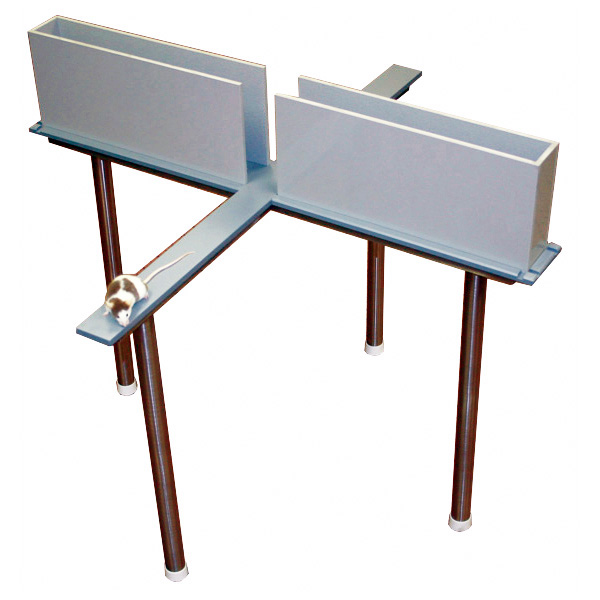 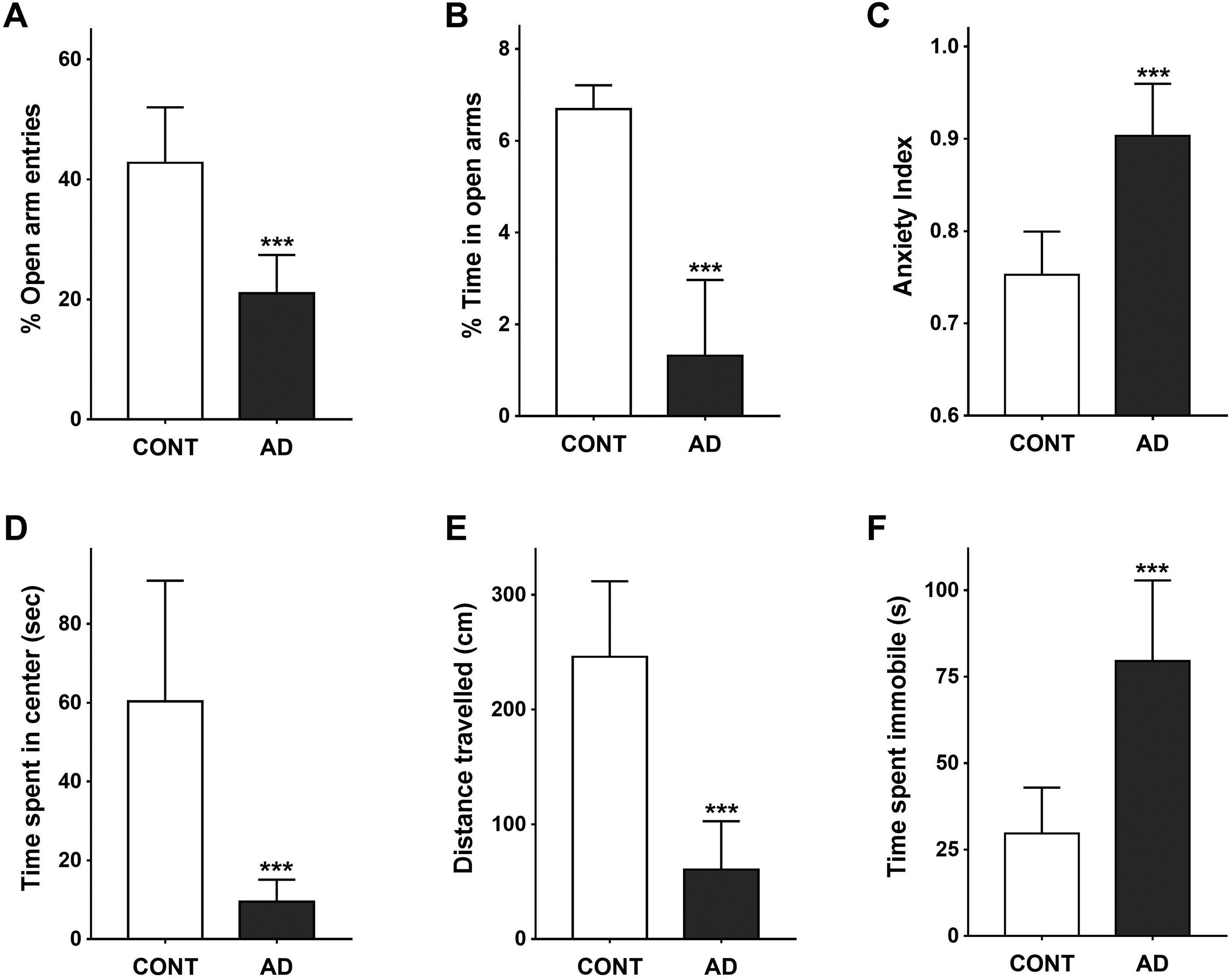 https://lafayetteneuroscience.com/products/no-auto-elevated-plus-mice
17
MC903-Induced AD Elicits Anxiety-like Behavior
Open field test (OFT)
Days
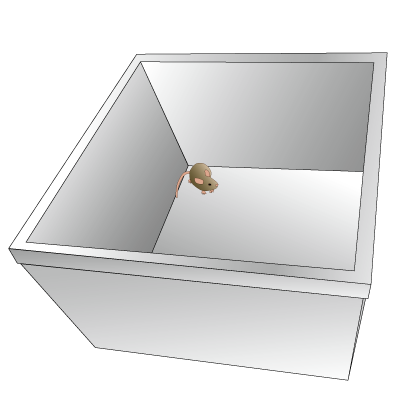 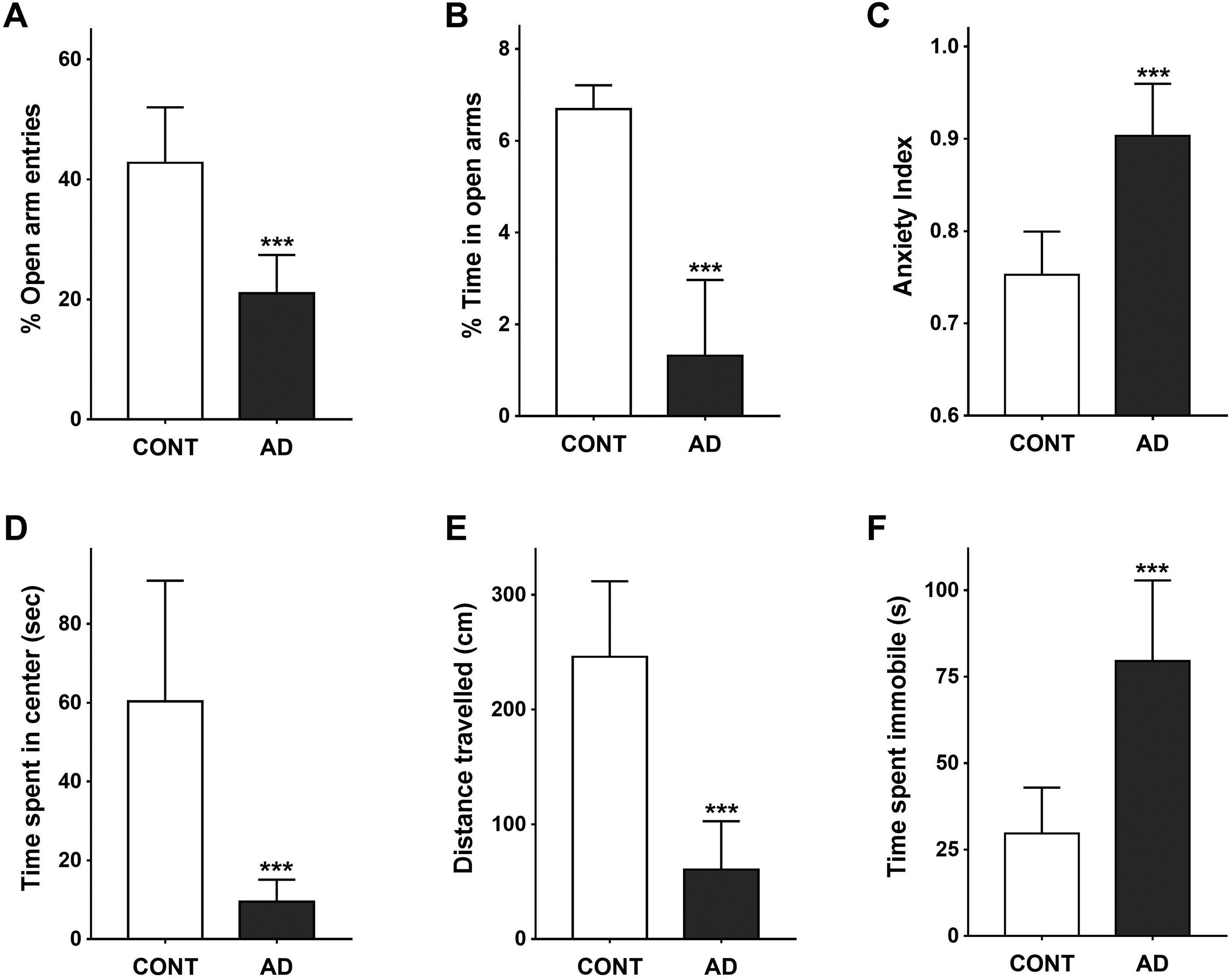 https://commons.wikimedia.org/wiki/File:201407_open_field_test.png
18
MC903-Induced AD Elicits Depressive-like Behavior
Tail suspension test (TST)
Days
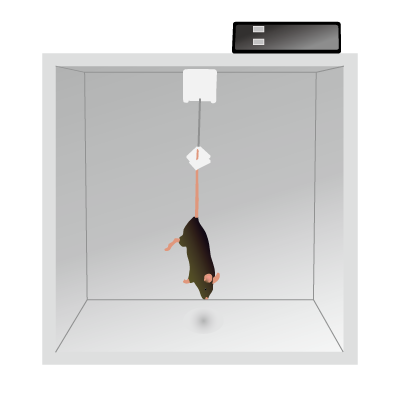 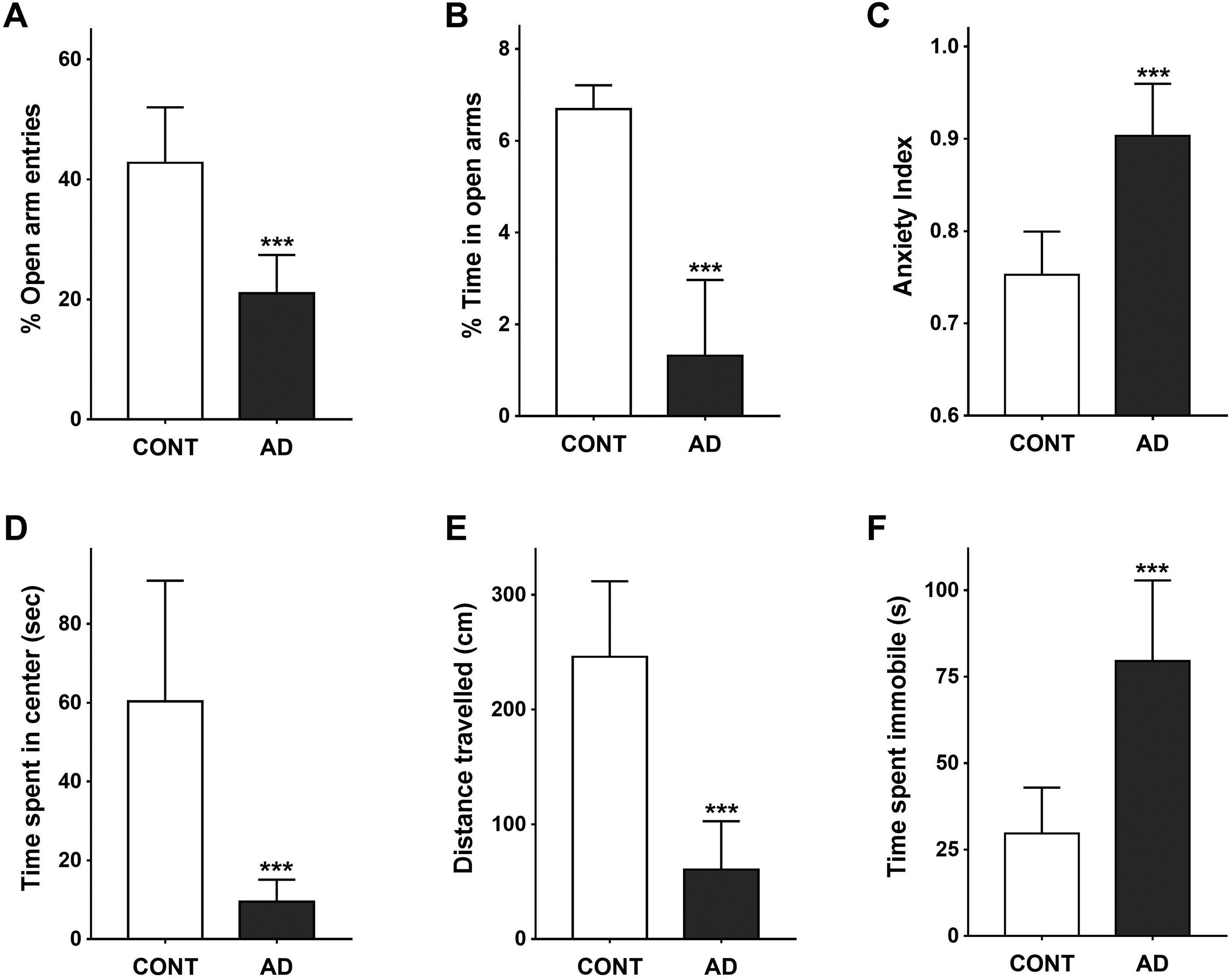 https://en.wikipedia.org/wiki/Tail_suspension_test
19
Molecular changes in Mesolimbic Pathway
Striatum 
Nucleus Accumbens (Nac) 
Dorsal Striatum (DS) 
Ventral Tegmental Area (VTA)
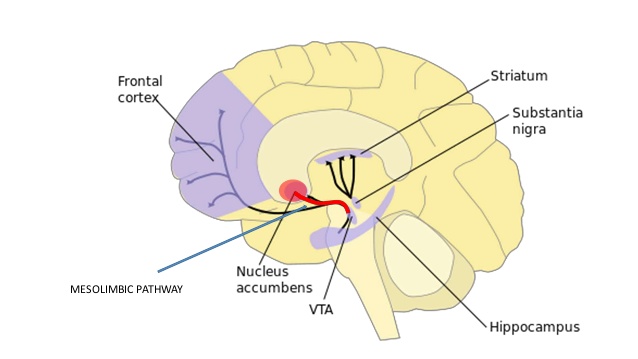 20
MC903-induced AD alters neuronal plasticity and DA-related molecules in the mesolimbic system
Ventral Tegmental Area (VTA)
Nucleus Accumbens (NAc)
Dorsal Striatum (DS)
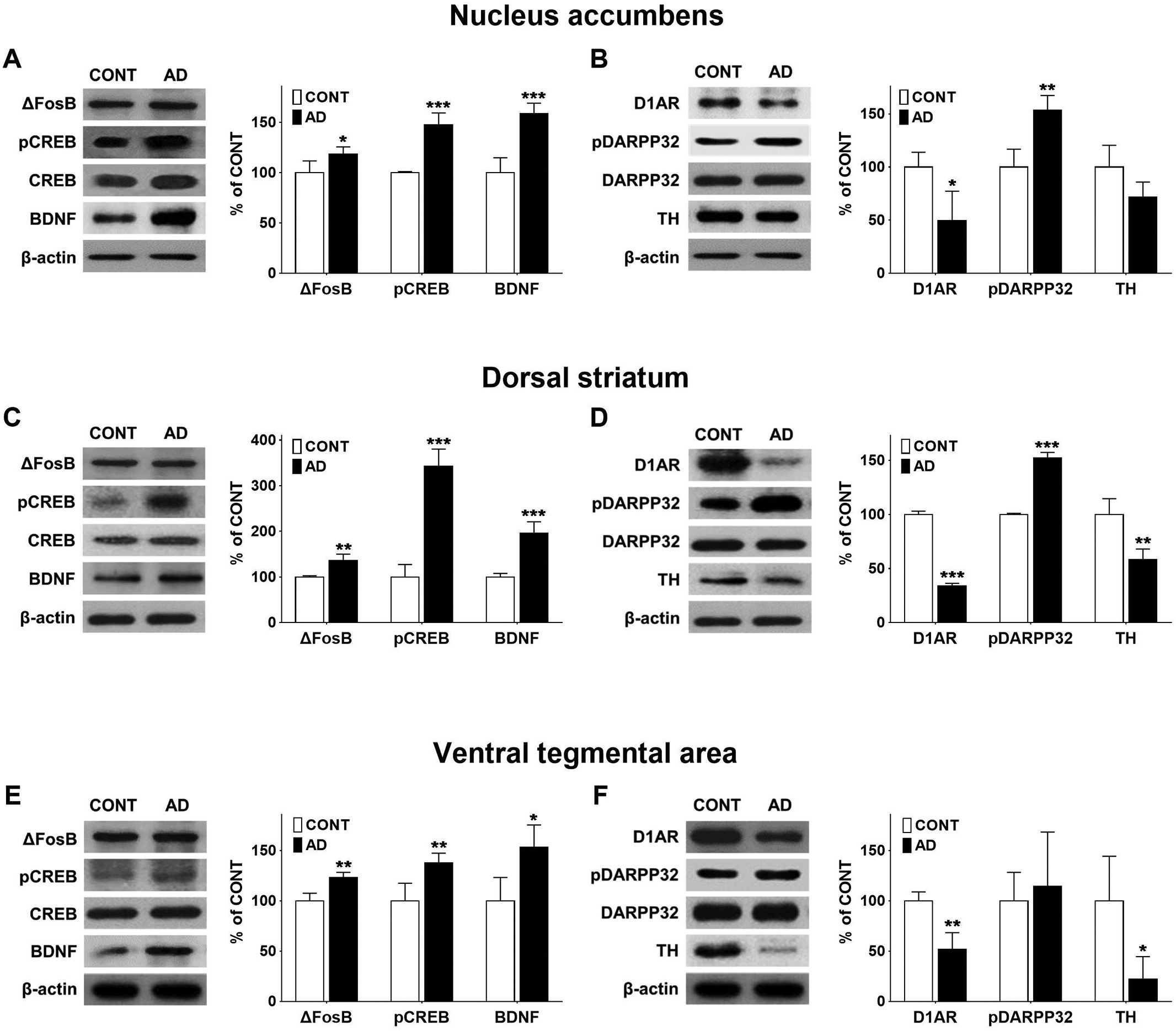 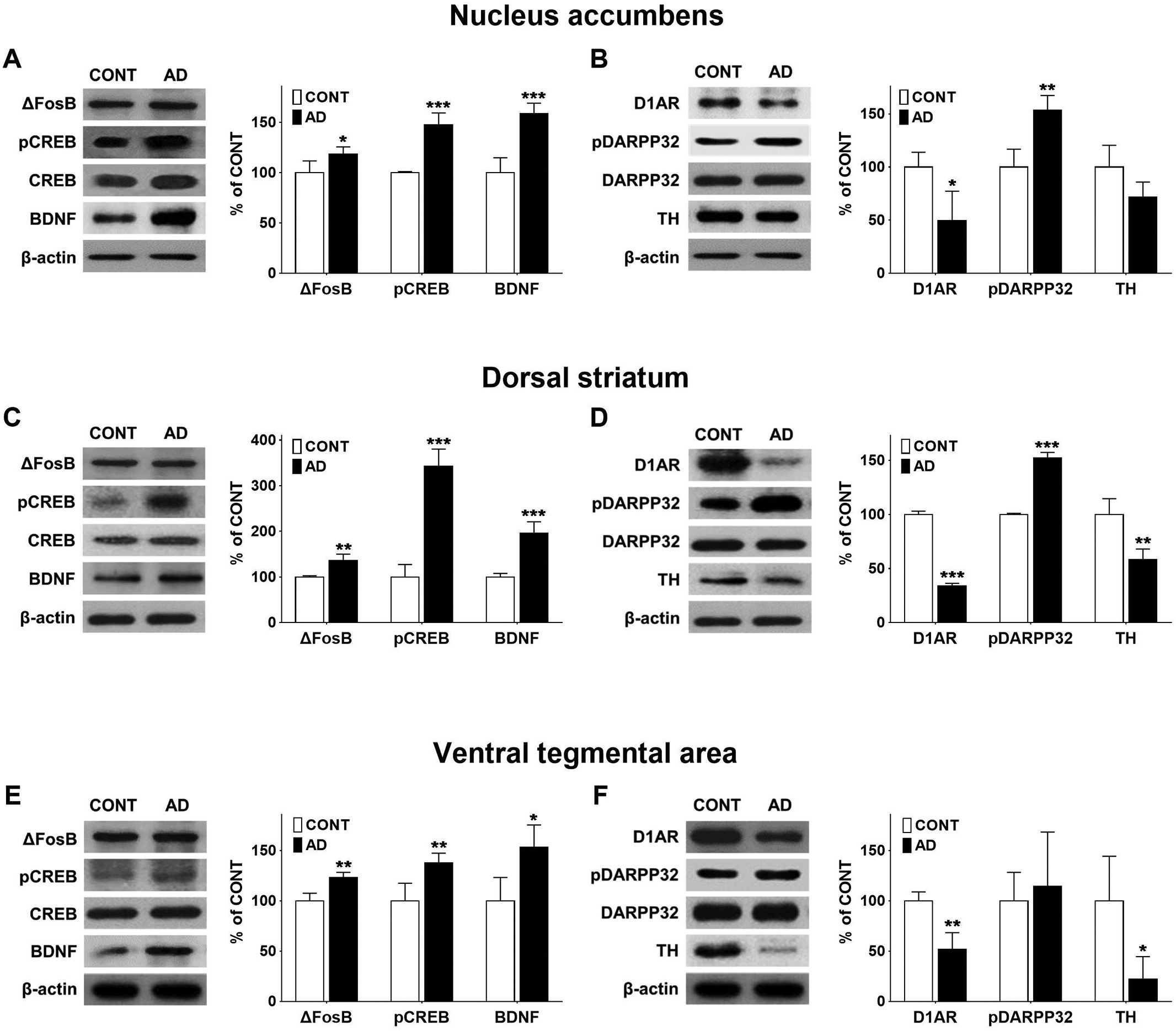 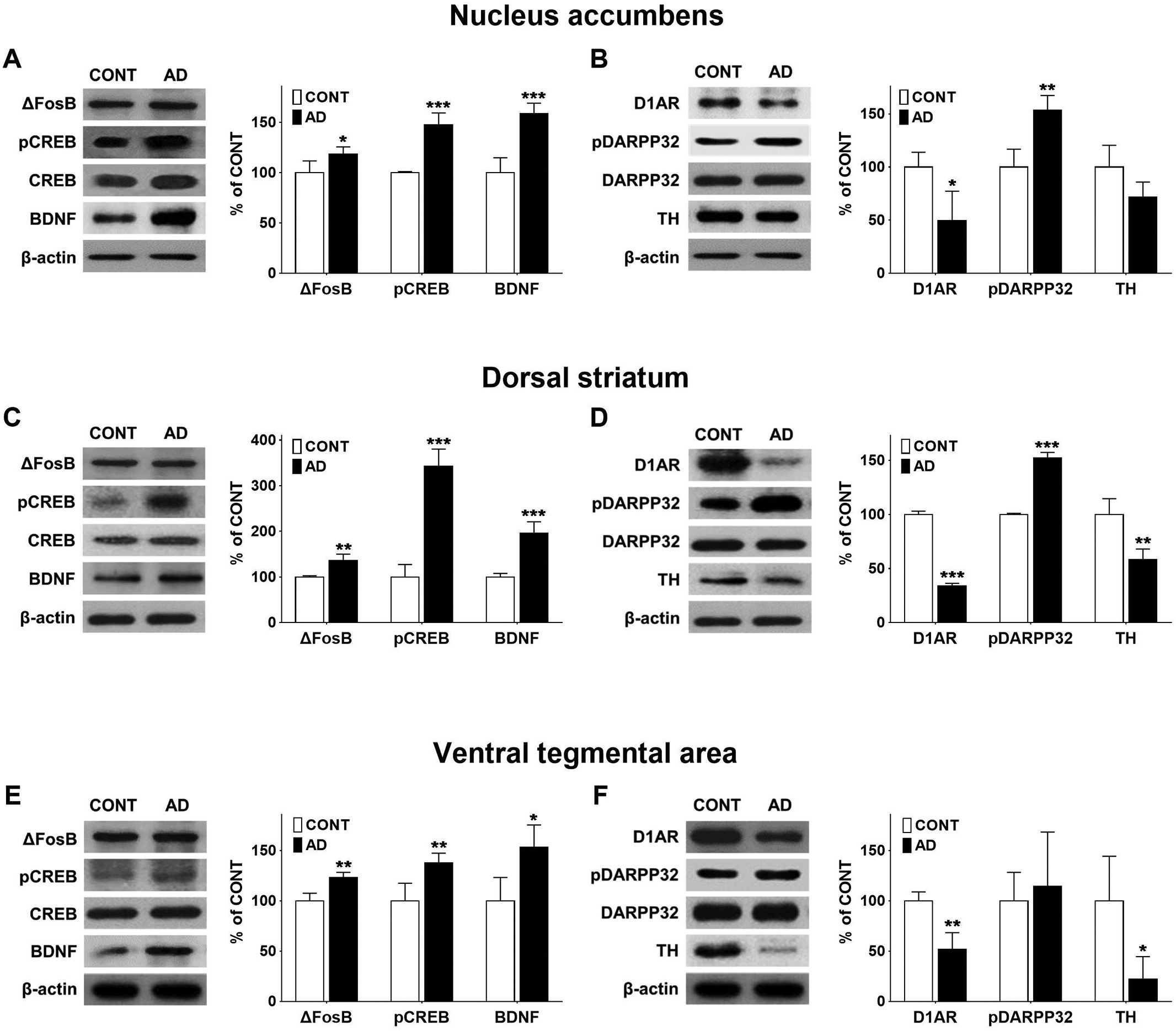 Dopamine D1 receptor  - D1AR
phospho-Thr34 DARPP32 - pDARPP32
Tyrosine hydroxylase - TH
21
[Speaker Notes: Western blot]
MC903-induced AD alters neuronal plasticity and DA-related molecules in the mesolimbic system
Ventral Tegmental Area (VTA)
Nucleus Accumbens (NAc)
Dorsal Striatum (DS)
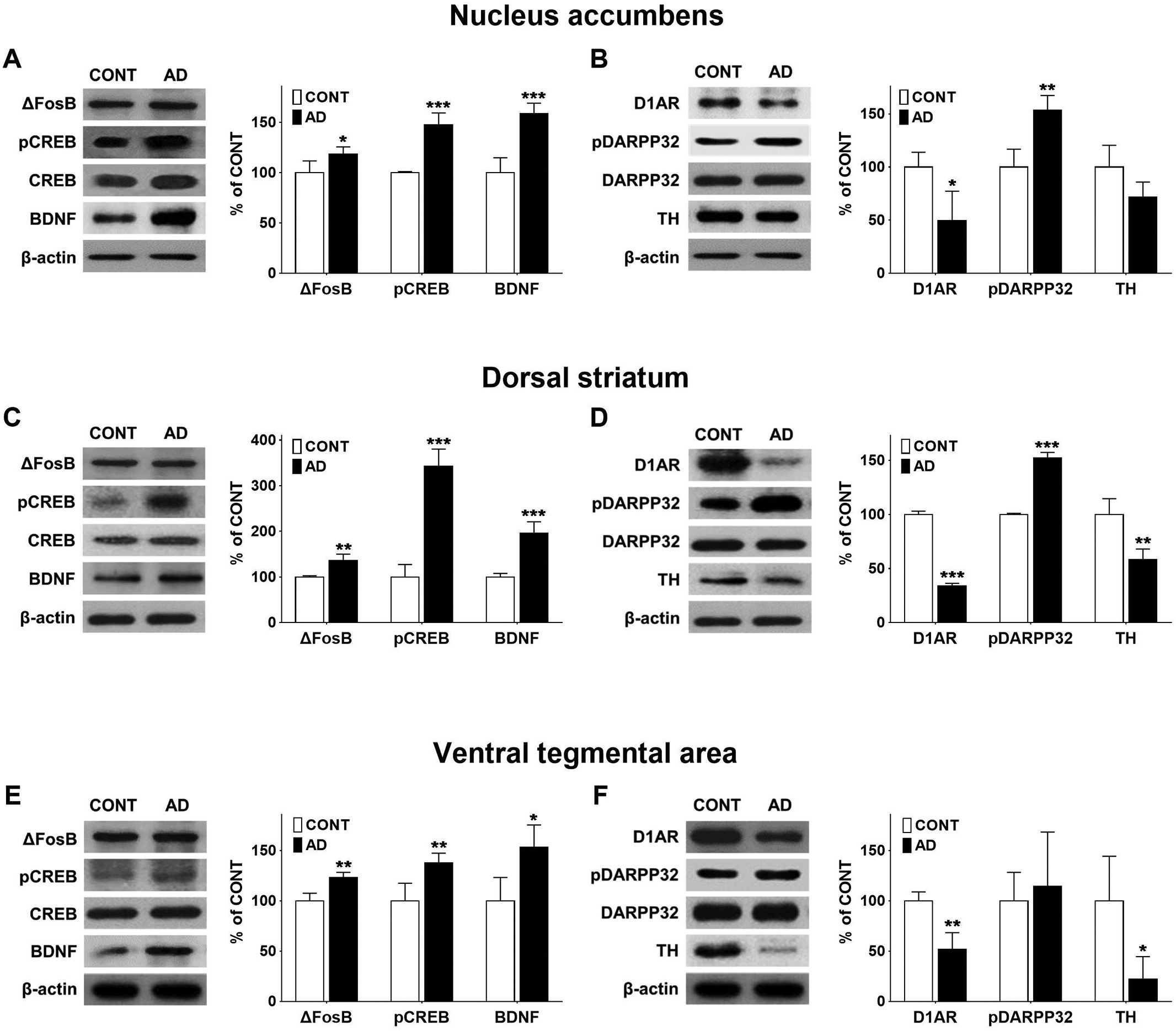 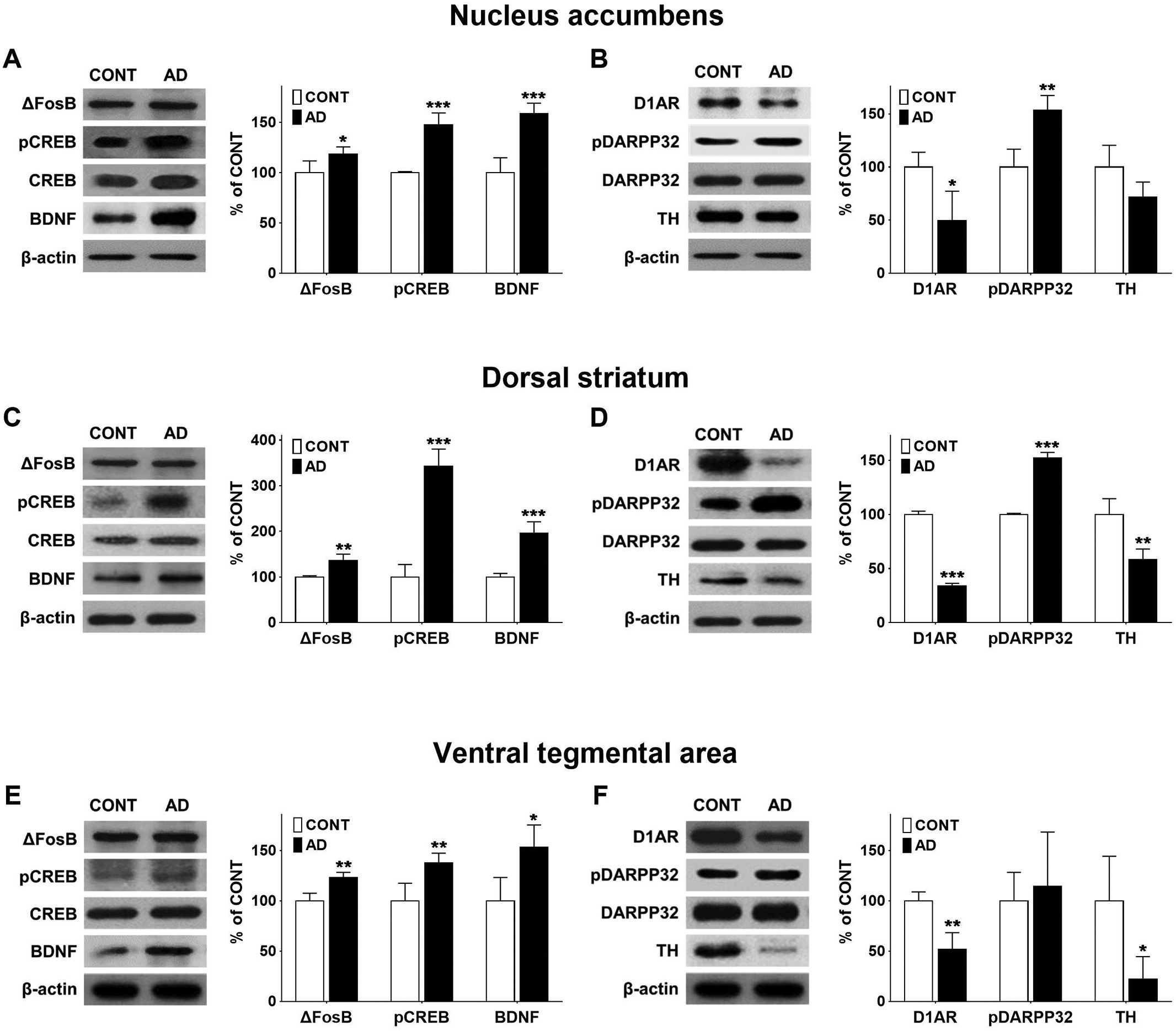 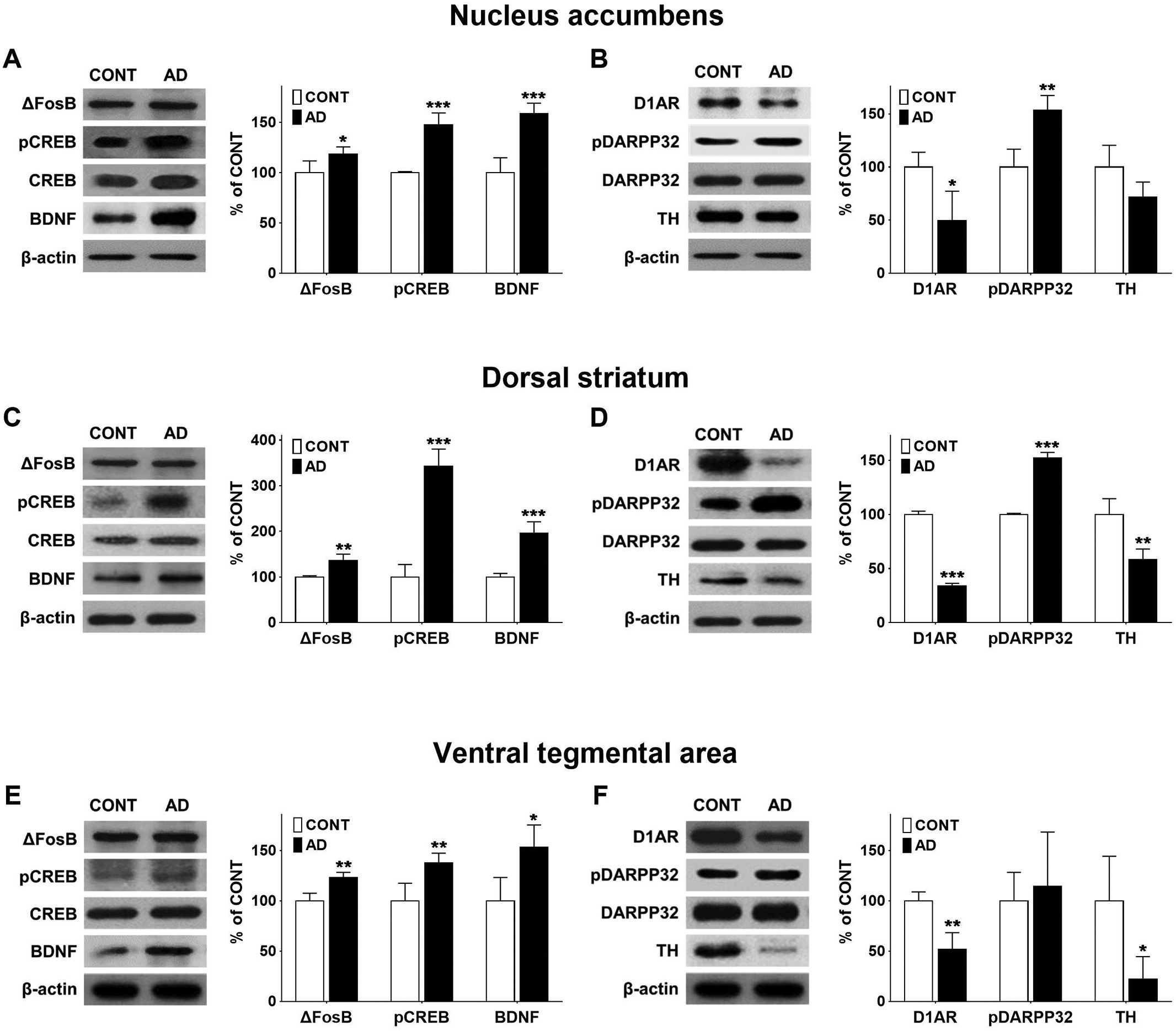 22
[Speaker Notes: Western blot]
Changes in reward signaling pathway in the brain reward regions
Brain reward circuit mediate scratching-related itch relief
 ↓
AD upregulate DA release from VTA
↓
Increase DA D1 receptor activation
↓
Increase in ∆FosB, CREB and CDK5 levels in the Nac
↓
ΔFosB in brain reward circuits that in turn alters the phosphorylation levels of pDARPP32
↓
Decrease DA D1 receptor and dysregulation of DA signaling
↓
High levels of synaptic DA 
↓
Decrease TH levels in VTA
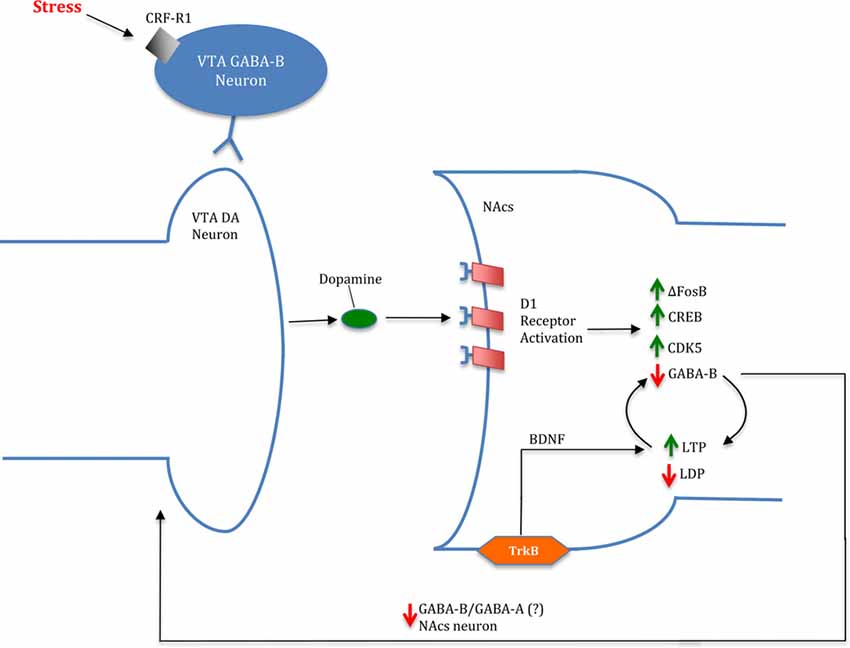 Mukhara et al., 2018
TH - Rate-limiting enzyme in the production of dopamine
23
Changes in reward signaling pathway in the brain reward regions
CREB activity in the Nac 
Elevations - anhedonia and depressive-like behavior
Reduced activity - promotes reward

Ability of the AD-like lesions to increase CREB phosphorylation 
Elevated risk for depressive-like behavior

Elevations in BDNF levels in reward related brain areas 
Anxiety and depressive-like behavior
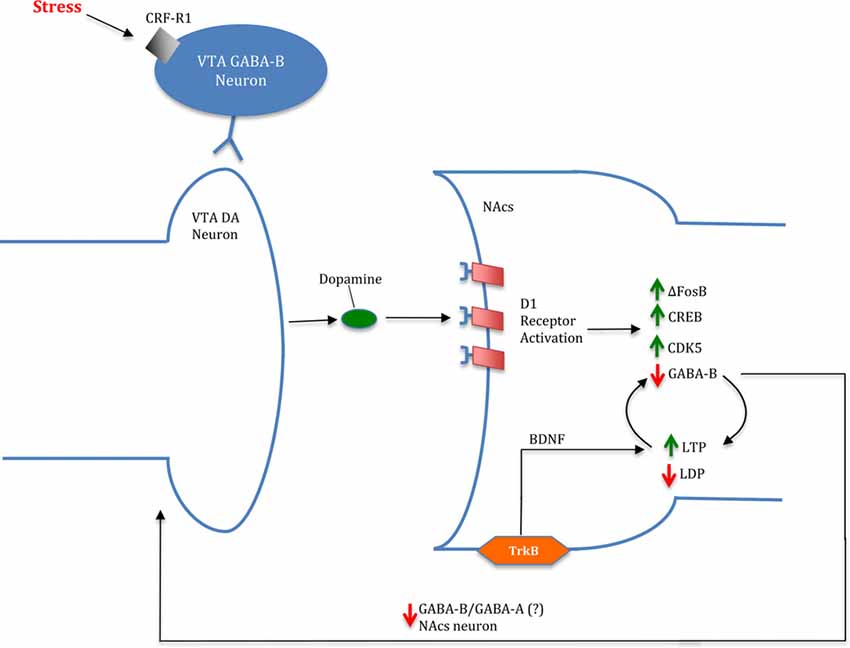 Mukhara et al., 2018
24
Microglia - key player in neuroinflammation
Can influence neuronal plasticity 
Through the secretion of cytokines 
Shaping of neuronal network 

Activated microglia in a stress condition 
Start to produce pro-inflammatory cytokines 
IL-1β, IL-6, and TNFα
Hypothalamus, Hippocampus, and Prefrontal Cortex (PFC) regions
25
Primed Microglia & Increased Reactivity to Secondary Challenge
Microglia cannot only adapt to their circumstances but also memorize an initial activation - Priming State
↓
Leading to an exaggerated response to a second stimulation
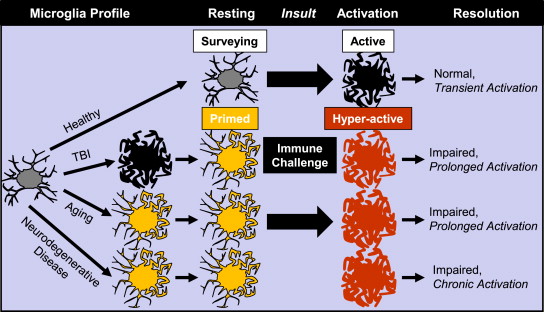 Norden et al., 2015
26
The ‘Two-hit’ hypothesis
Allergic Dermatitis
LPS Administration
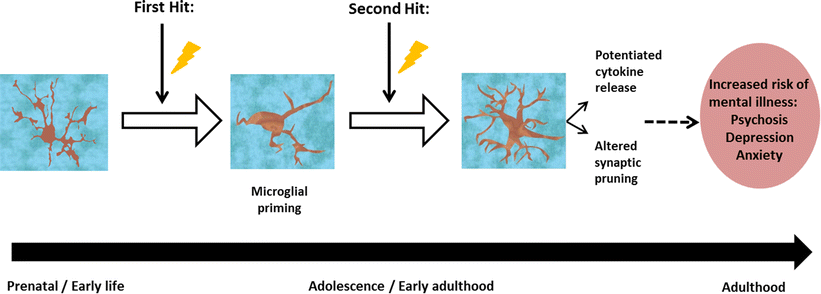 Calcia et al., 2016
27
Experimental schedule for Oxazolone (Ox)-induced dermatitis in early life mice
1% Oxazolone (Ox) treatment on both ears every 2-3 day (total 10 times)
3% Ox sensitization
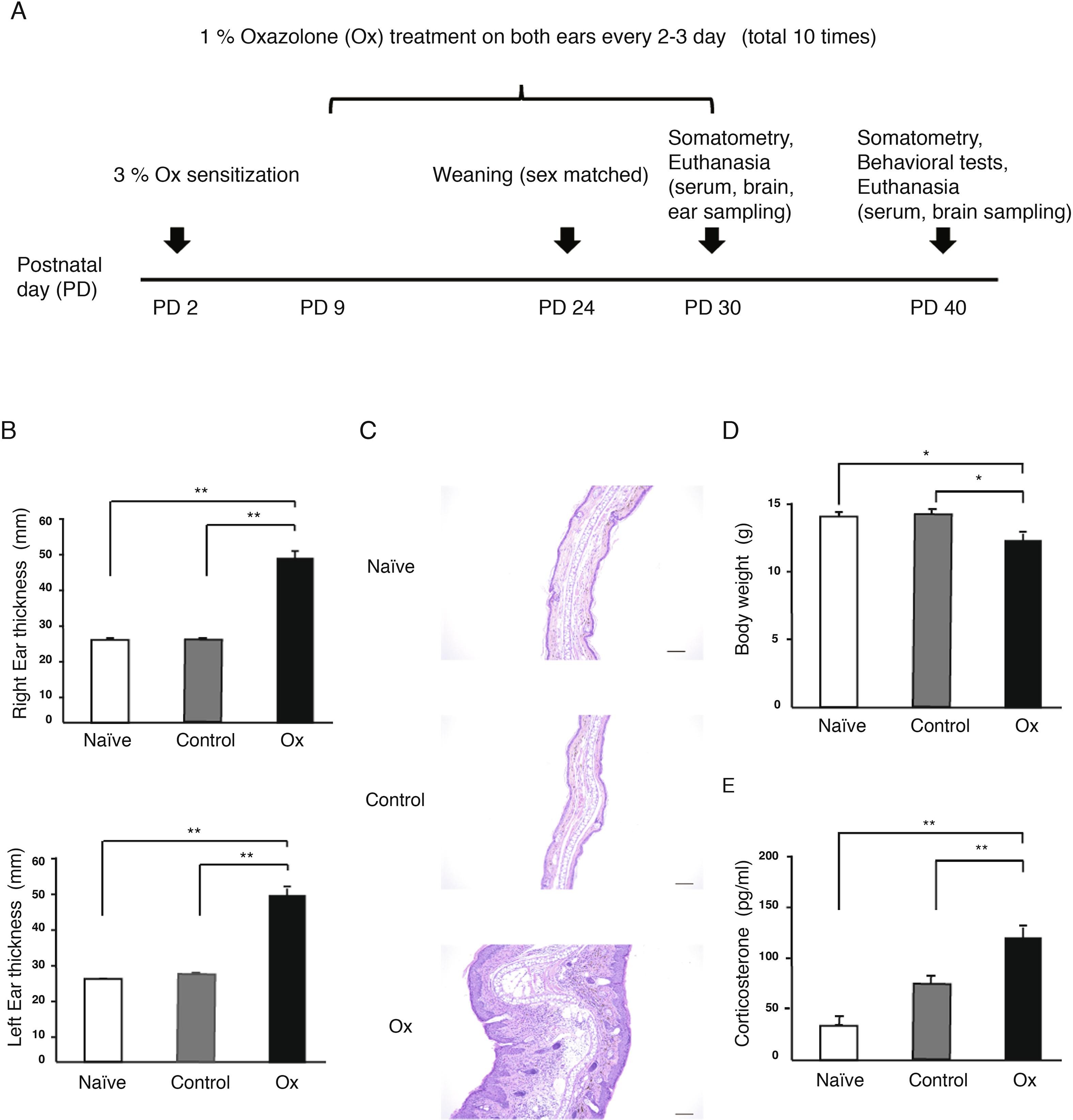 No behavioral abnormalities 
No increase in pro-inflammatory cytokine expression
Observed primed state within the brain
28
Expression of microglial inhibitory marker, CD200R1, was more significantly downregulated in the amygdala of the Ox-treated mice compared to the control mice
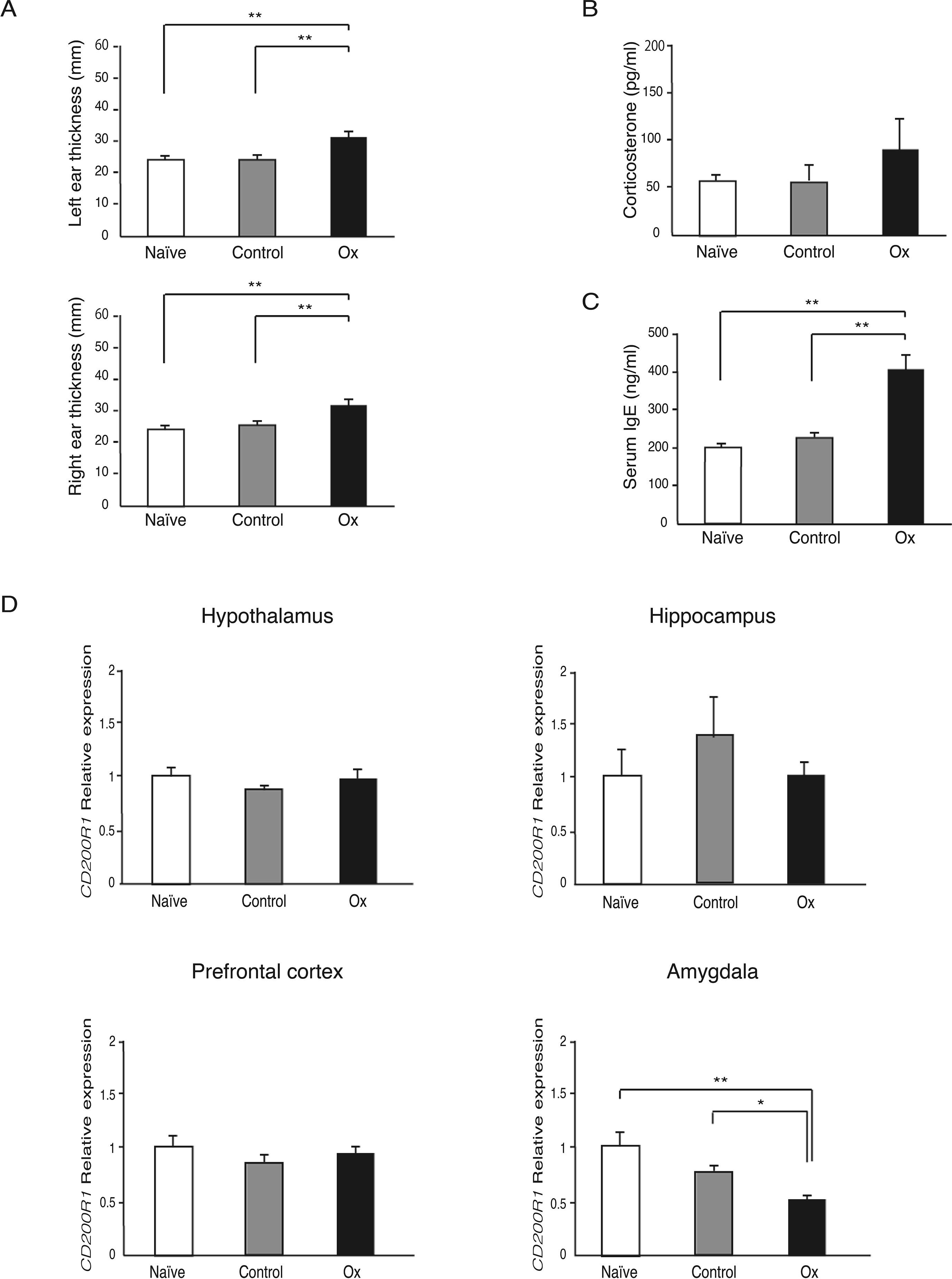 Microglia might settle as the primed state in the brain of the Ox-treated mice on PD40
29
[Speaker Notes: Naïve – untrated group
Control – ethanol treated group
qRT-PCR]
Expression of IL-6 in the hippocampus was significantly higher in the Ox-treated mice 4 h after LPS administration
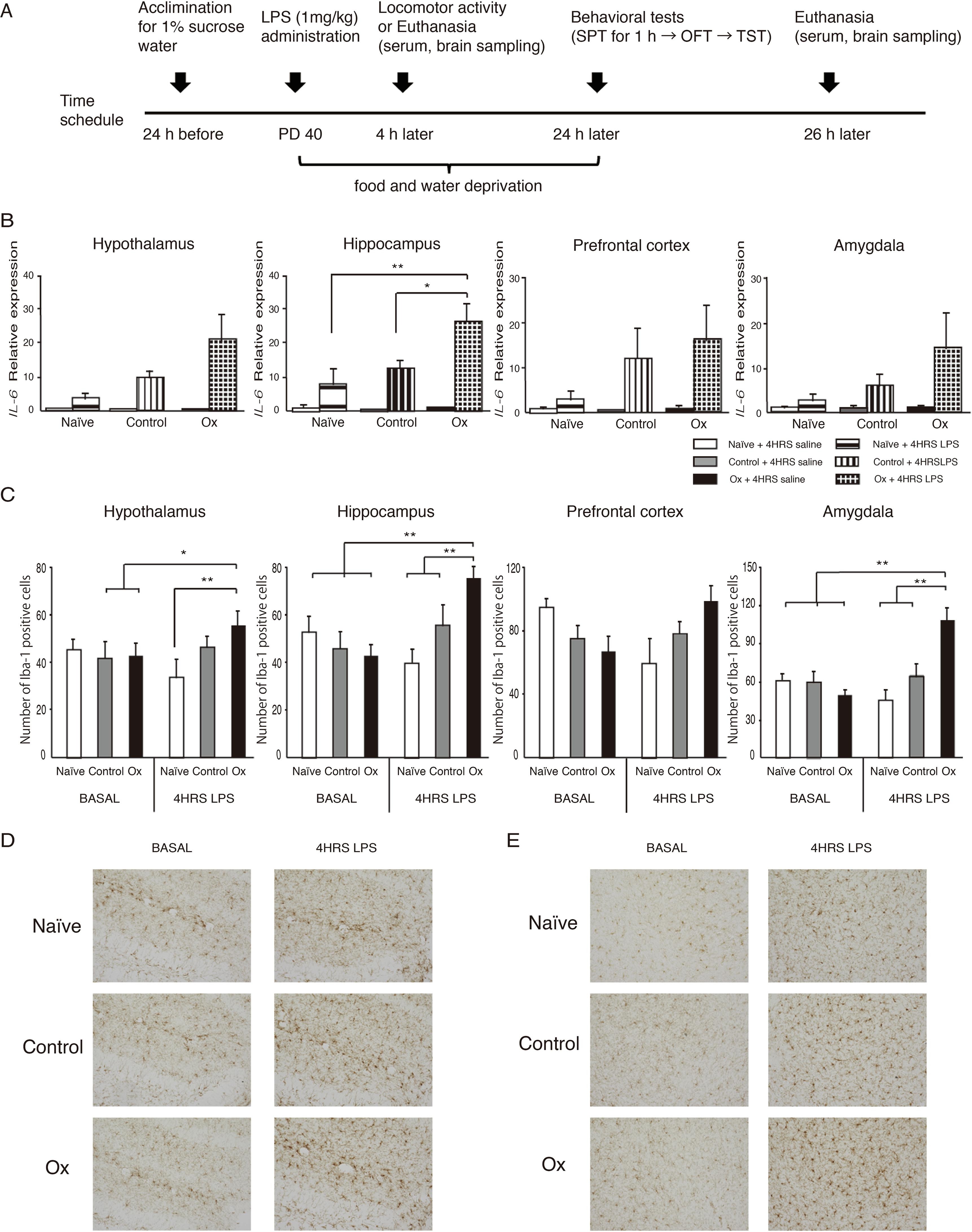 Second insult with LPS administration caused potentiated 
pro-inflammatory cytokine release
30
[Speaker Notes: qRT-PCR]
Number of Iba-1 (a microglial activation marker)-positive cells was significantly increased in the hippocampus and amygdala of the Ox-treated mice 4 h after LPS administration
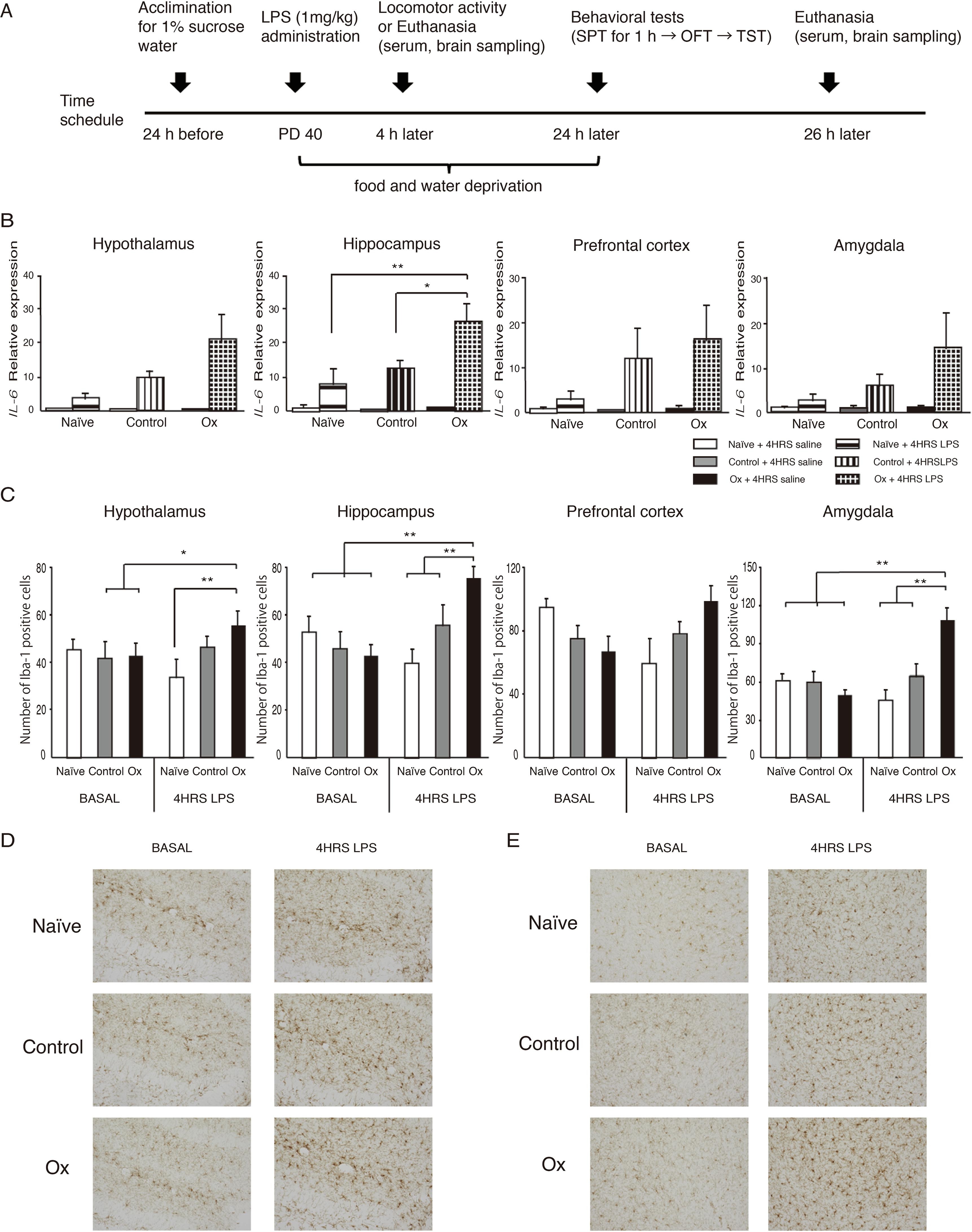 Second insult with LPS administration caused potentiated 
microglial response
31
[Speaker Notes: qRT-PCR	
There’s no difference between control and Ox - Hypothalamus]
Kynurenine pathway (KP)
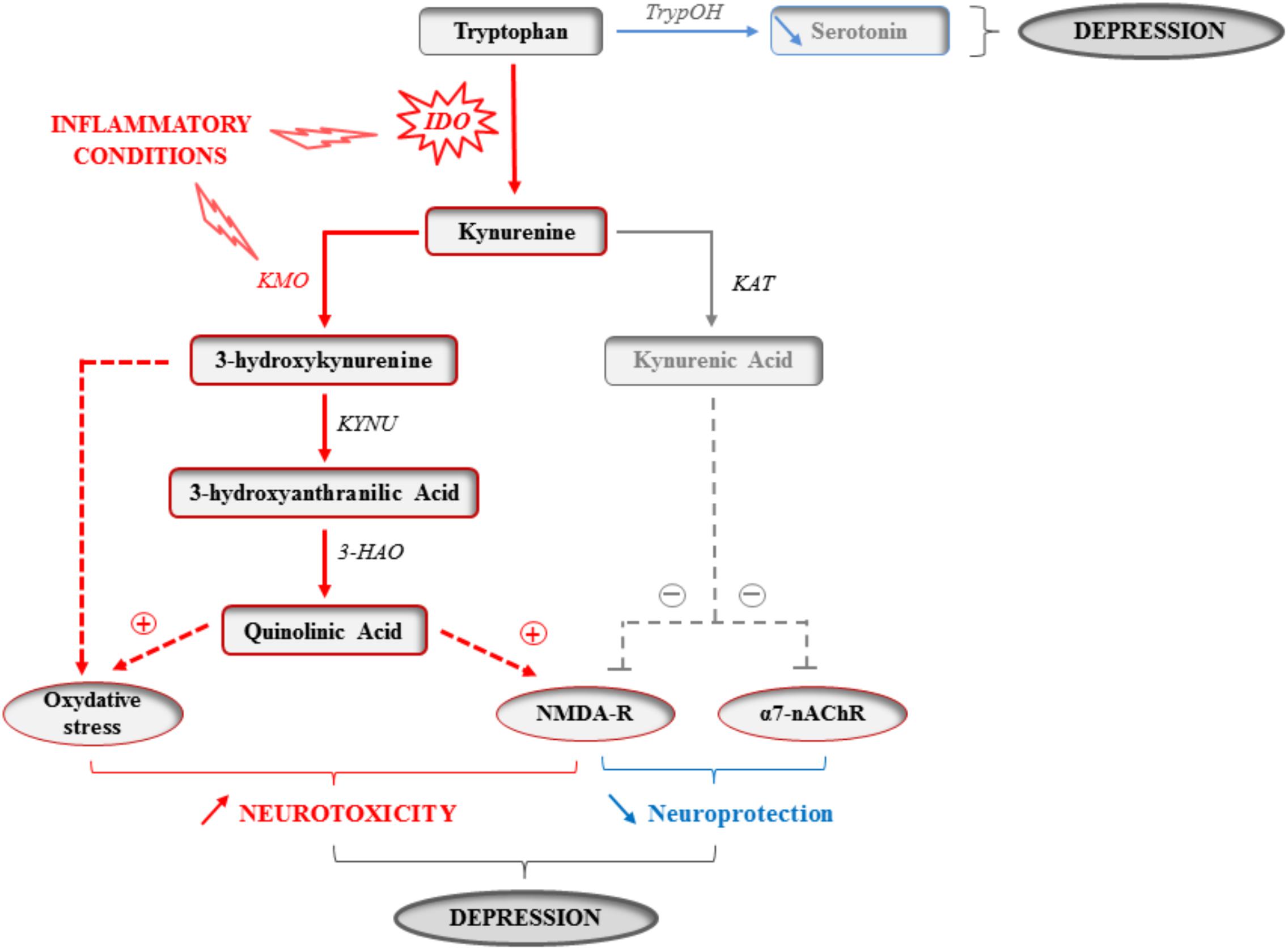 Leading to the production of NAD+, as well as other active metabolites
the degradation of tryptophan

An imbalance of tryptophan metabolism along the KP 
influences depressive behavior in a systemic inflammatory condition 

Key rate-limiting enzymes of the kynurenine metabolism pathway
Indoleamine 2,3-dioxygenase (IDO)
Kynurenine 3-monooxygenase (KMO)
Vancassel et al., 2018
32
IL-1β
IL-6
TNFα
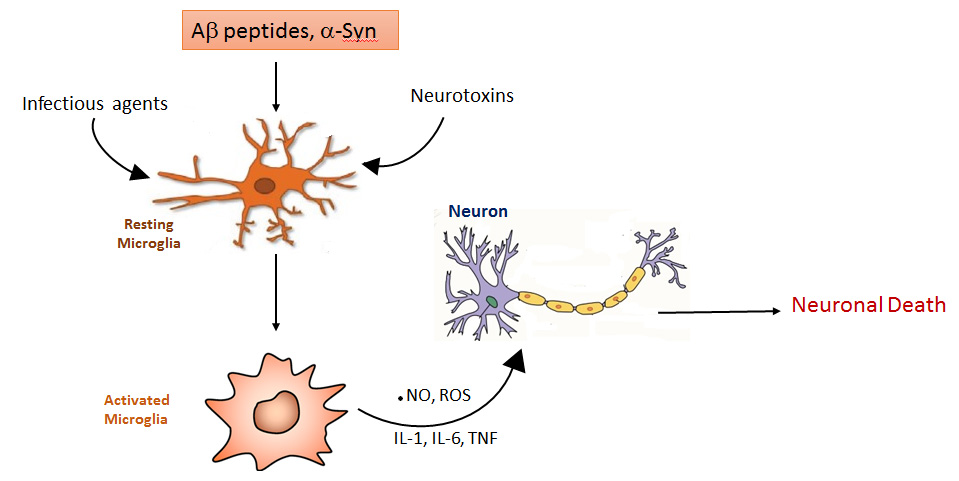 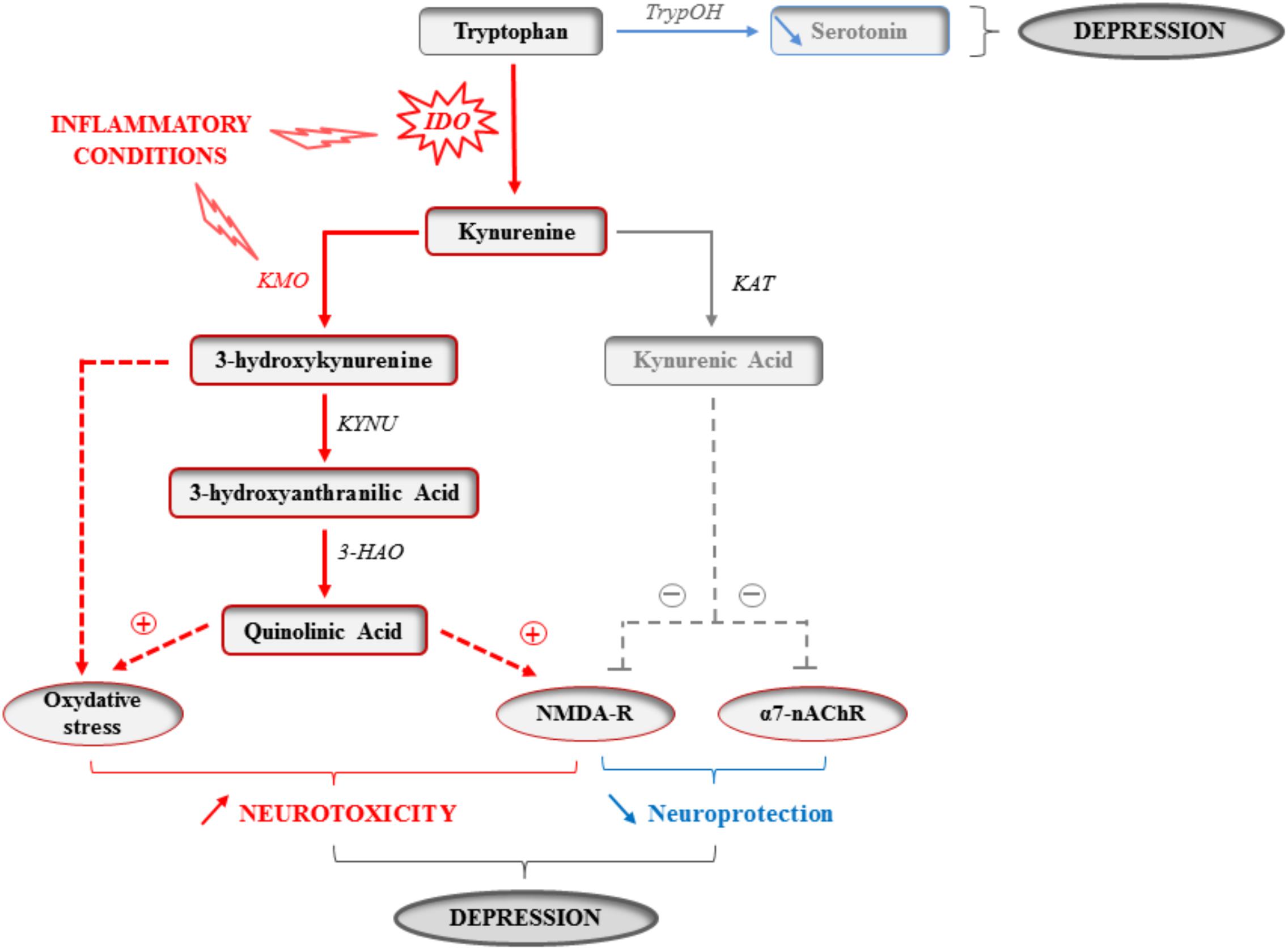 Pro-inflammatory cytokines, IL-1β, IL-6, and TNFα, could induce IDO and KMO expression
IL-1β
IL-6
TNFα
Vancassel et al., 2018
33
Increased expression of kynurenine metabolic key enzymes, indoleamine 2,3-dioxygenase (IDO) and kynurenine 3-monooxygenase (KMO), in Ox-treated mice 4 h after LPS administration
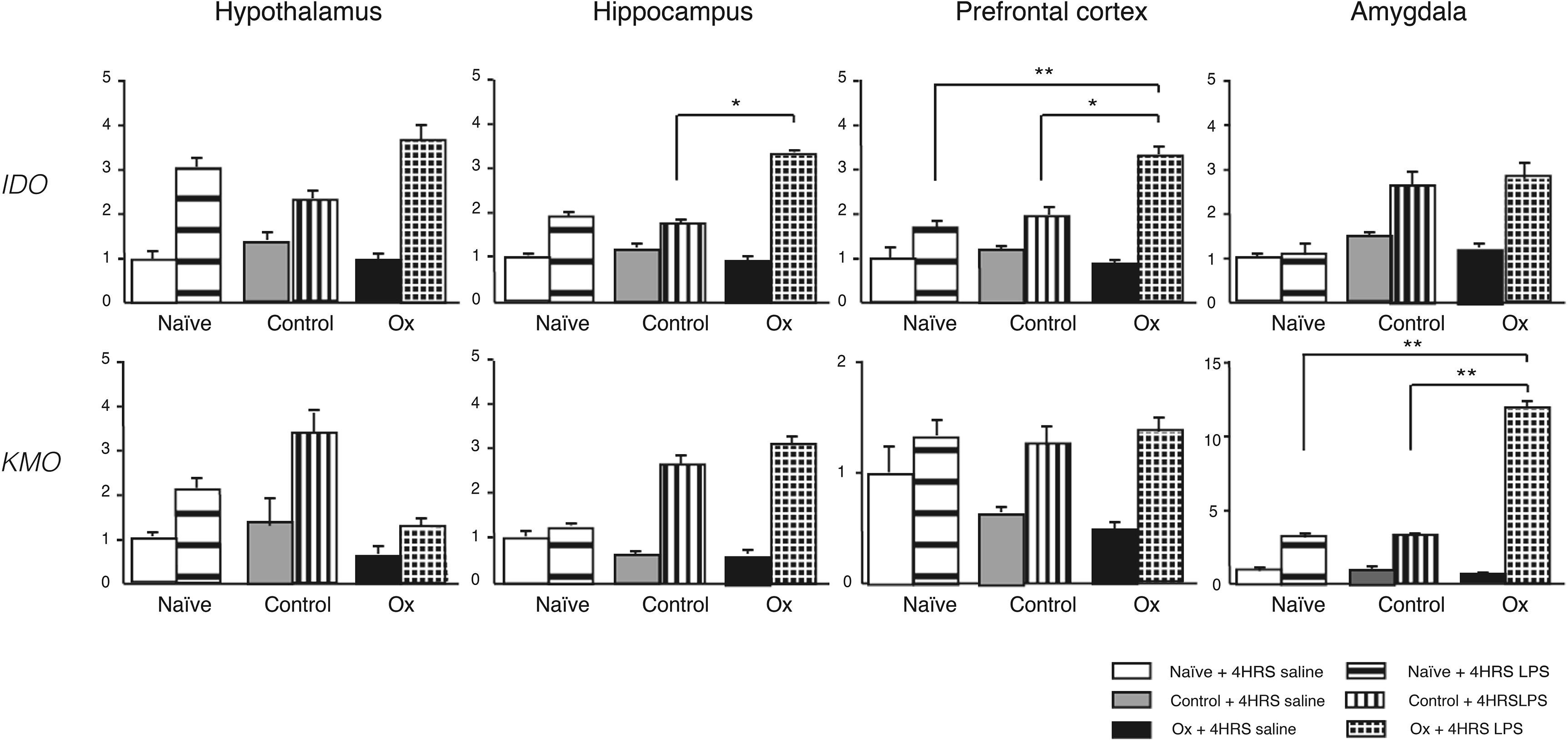 The kynurenine metabolism pathway – key pathway in inflammation-induced depression
Overproduction of pro-inflammatory cytokines caused abnormal tryptophan metabolism
34
[Speaker Notes: qRT-PCR]
Depressive-like behavior was apparent 24 h after LPS challenge in the Ox-treated mice
Sucrose preference test (SPT)
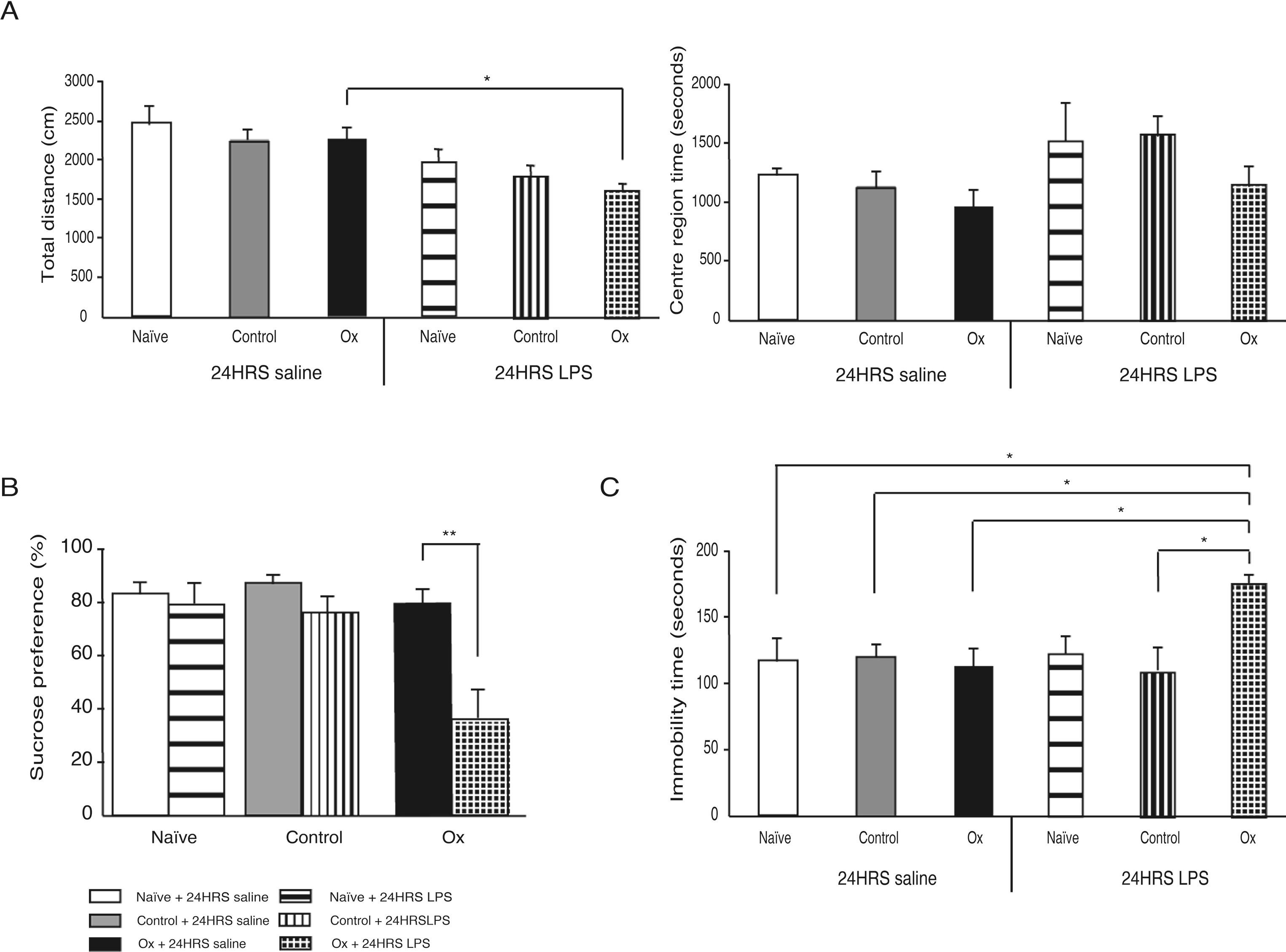 The sucrose preference test – a reward-based test used as an indicator of anhedonia

Anhedonia – the decreased ability to experience pleasure
represents one of the core symptoms of depression

Reduced preference for sweet solution in SPT –  represents anhedonia
35
Depressive-like behavior was apparent 24 h after LPS challenge in the Ox-treated mice
Tail suspension test
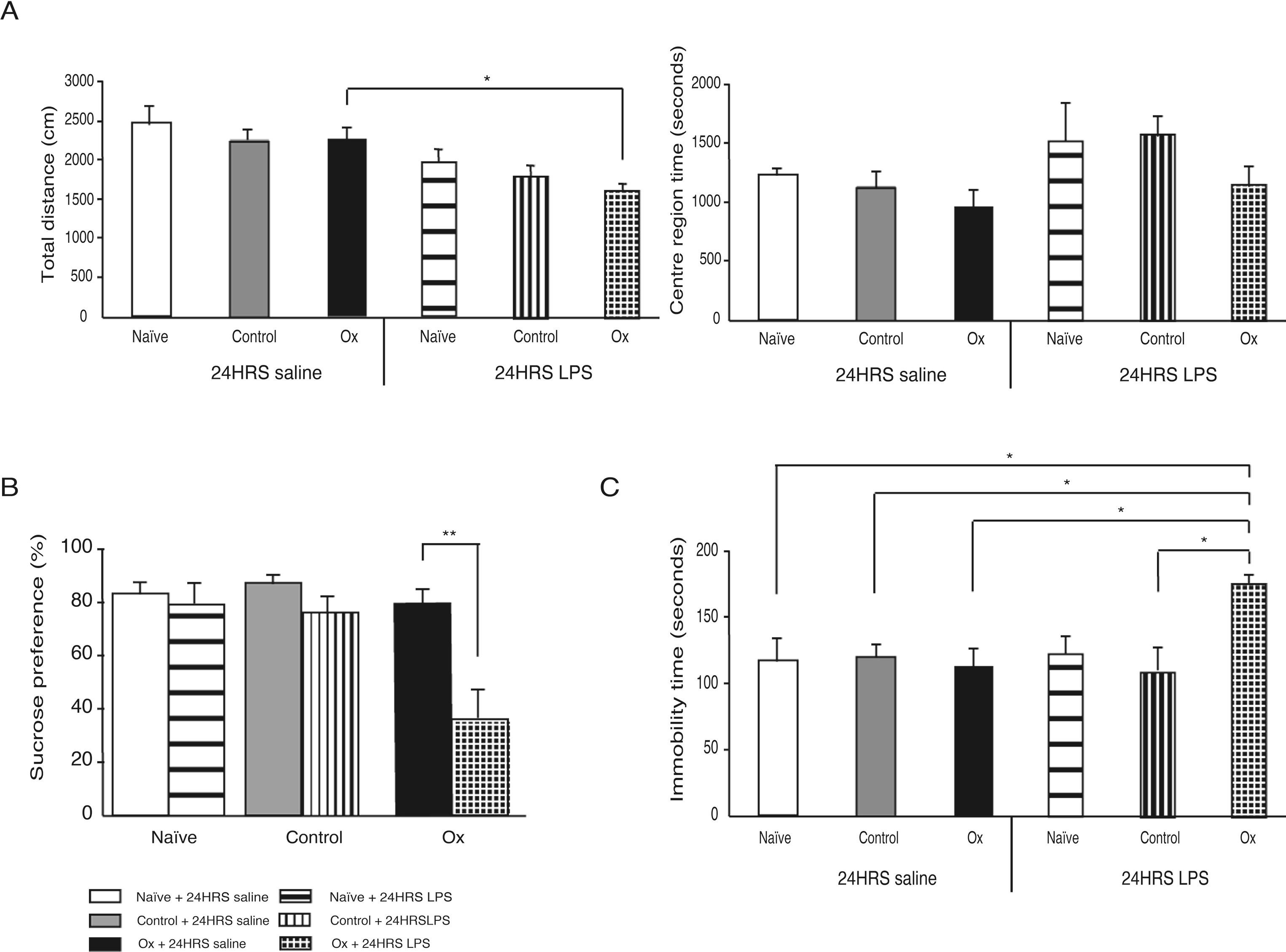 Ox-treated mice were more susceptible to systemic inflammation with LPS challenge
36
HIGHLIGHTS
Atopic Dermatitis - Early life
↓
Neuroinflammatory priming state
↓
Increased response for the neuroinflammation
↓
Overproduction of pro-inflammatory cytokines
↓
Abnormal tryptophan metabolism
↓
Depressive-like behaviors
37
Isodon inflexus extract (IIE)
Widely utilized in Korea, China, and Japan for medicinal purpose
Treat gastrointestinal disorders, tumors, and various inflammatory disease

Important components 
Rosmarinic acid (RosA) 
Chlorogenic acid (CGA)
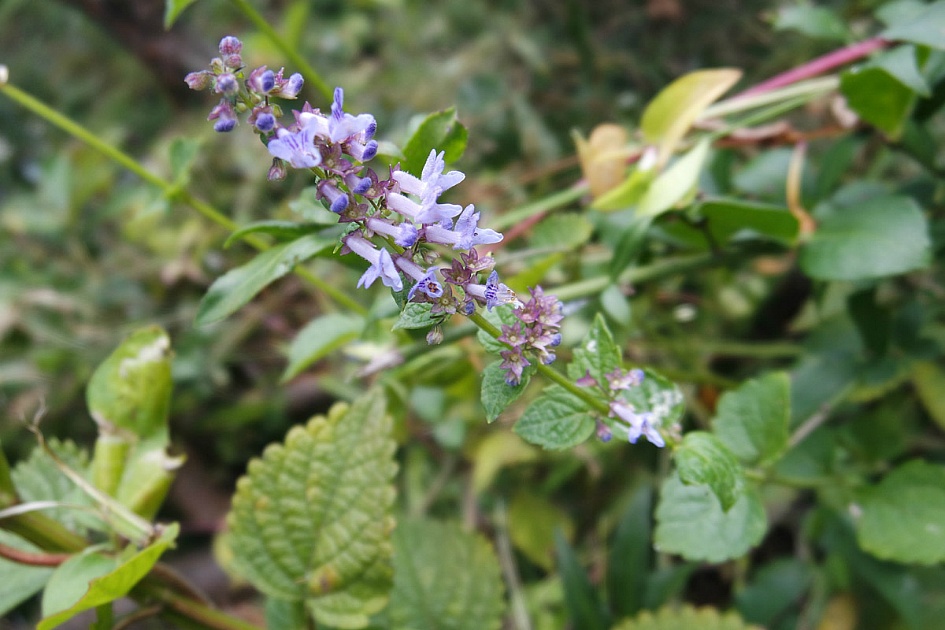 http://wildplantsshimane.jp/Plates/Isodon_umbrosus.html
38
Experimental groups for investigating the effects of IIE on depressive behavior in AD mice
Normal – untreated
Dermatophagoides farinae extract (DfE)-induced AD mice – untreated
Dfe-induced AD mice – 1 % IIE treated 
Dfe-induced AD mice – 3 % IIE treated 
Dfe-induced AD mice – tacrolimus treated - Positive control
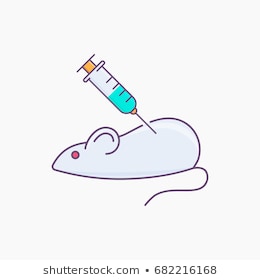 https://www.shutterstock.com/search/injection+in+mouse
39
[Speaker Notes: Tacrolimus - topical medication in the treatment for allergies.]
Effect of IIE on the development of AD
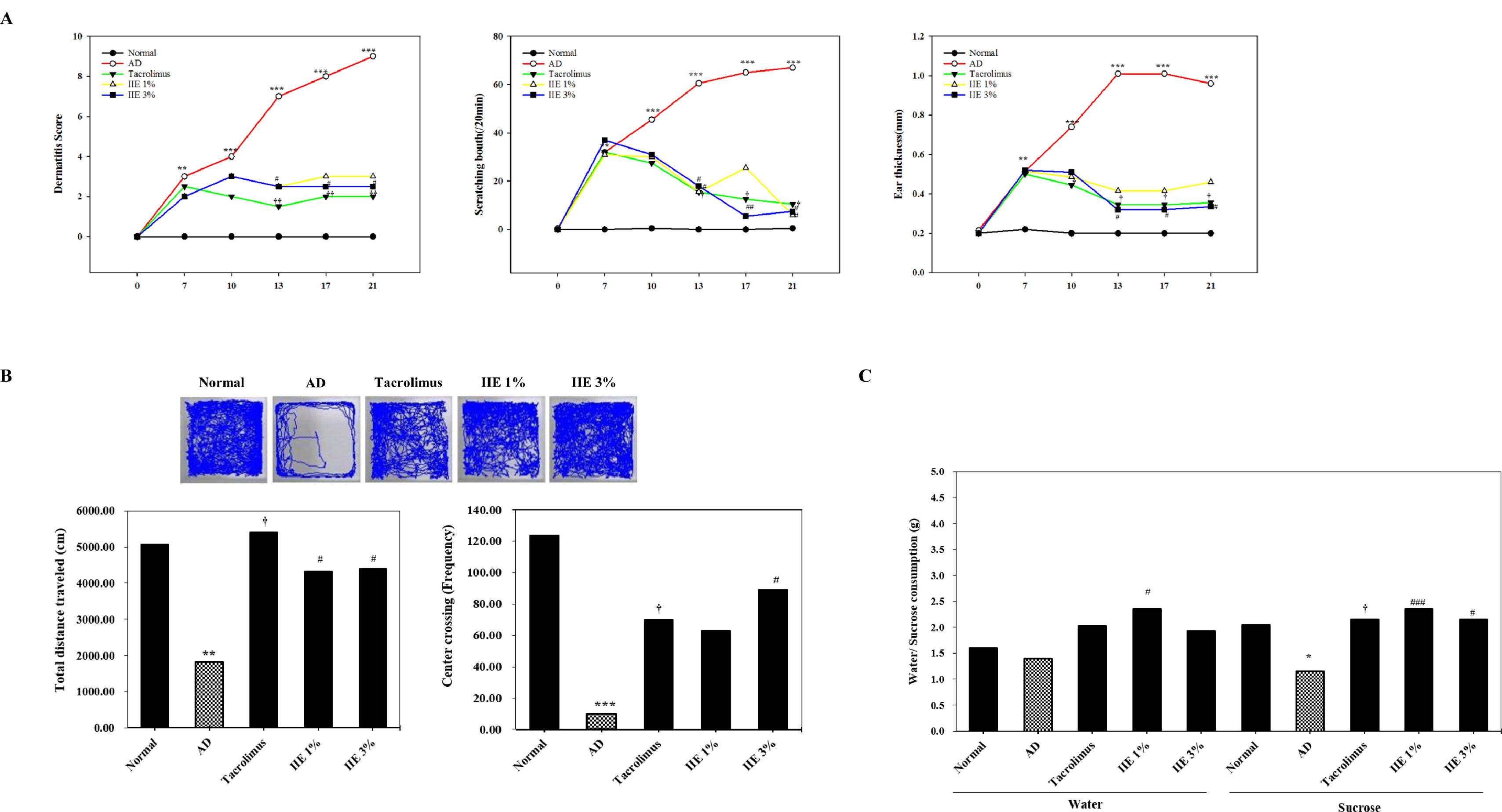 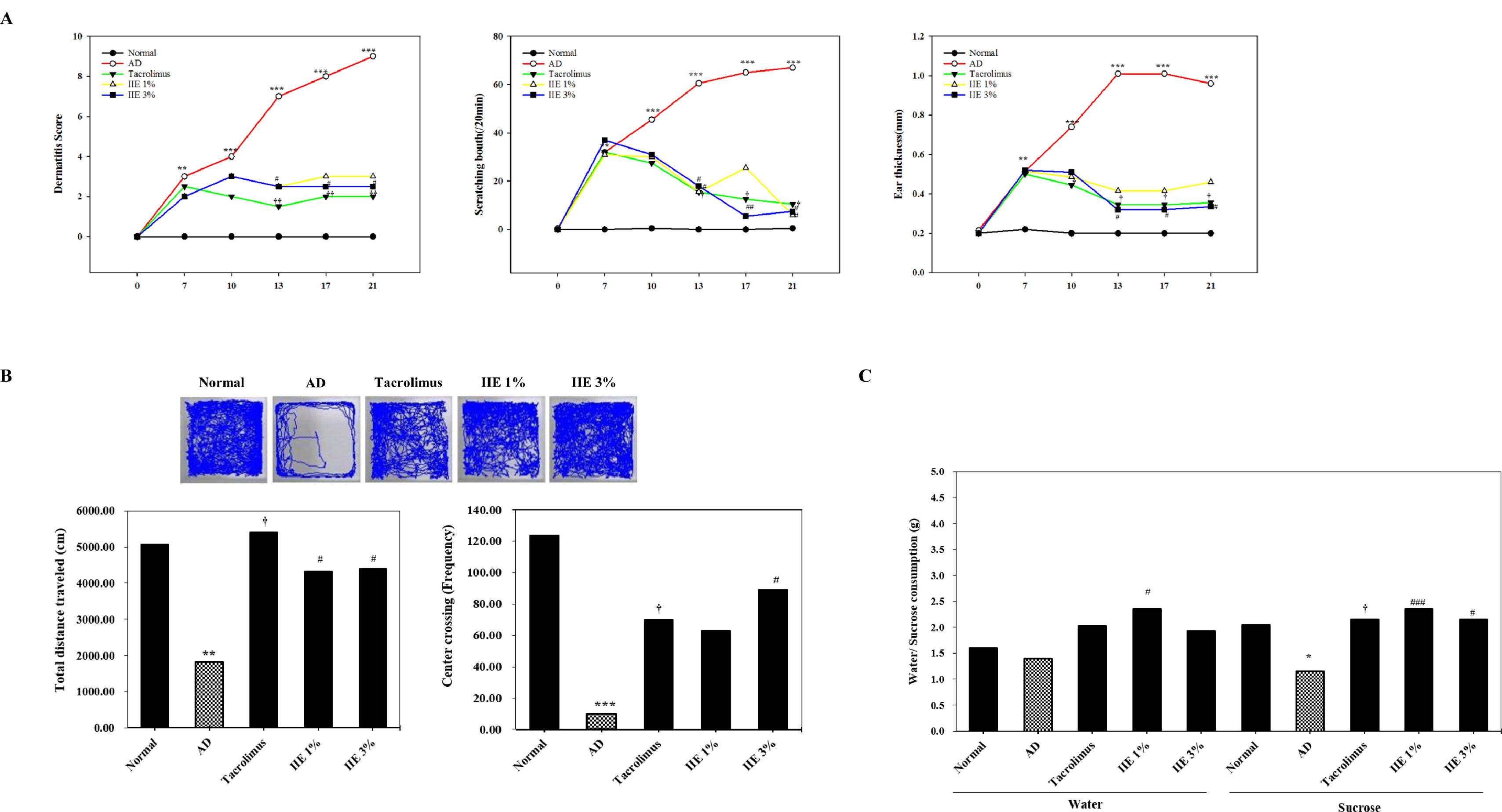 IIE treatment significantly reduced skin damage
40
Effect of IIE on Anxiety-like behavior
Open field test (OFT)
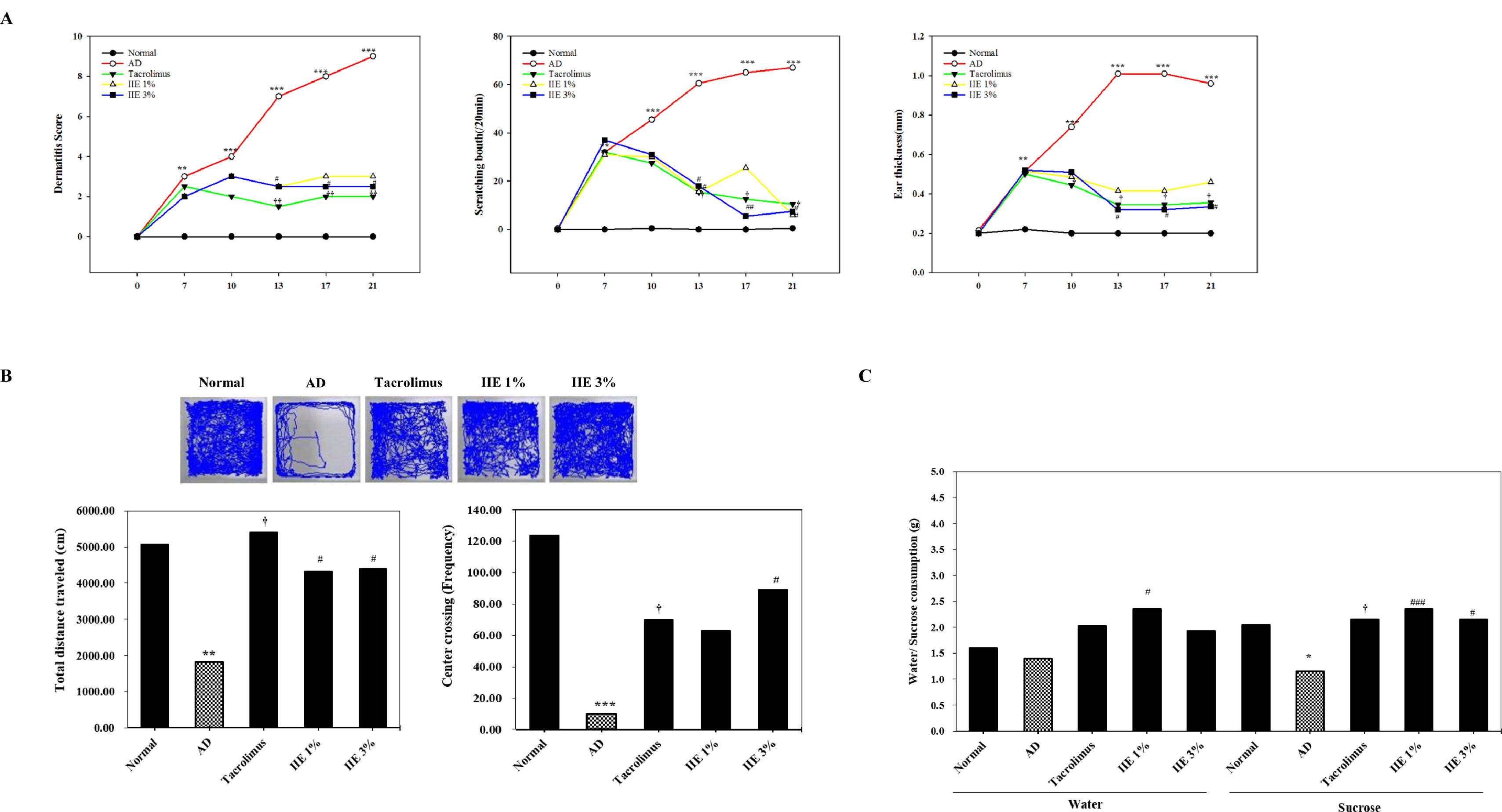 IIE treatment significantly reduced anxiety-like behavior
41
Effect of IIE on depressive-like behavior
Sucrose preference test (SPT)
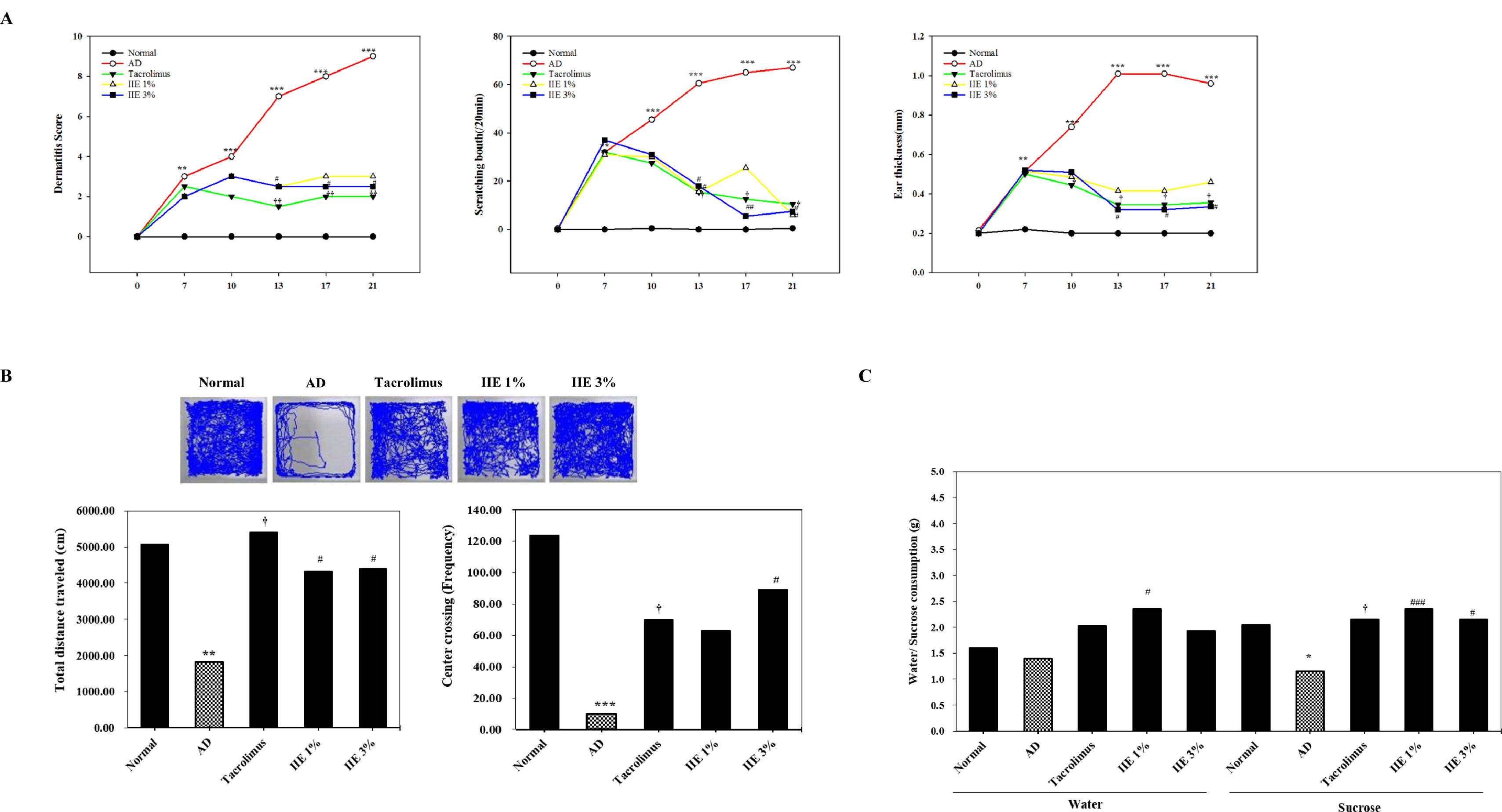 IIE treatment significantly reduced depressive-like behavior
42
Effect of IIE on levels of IgE and histamine
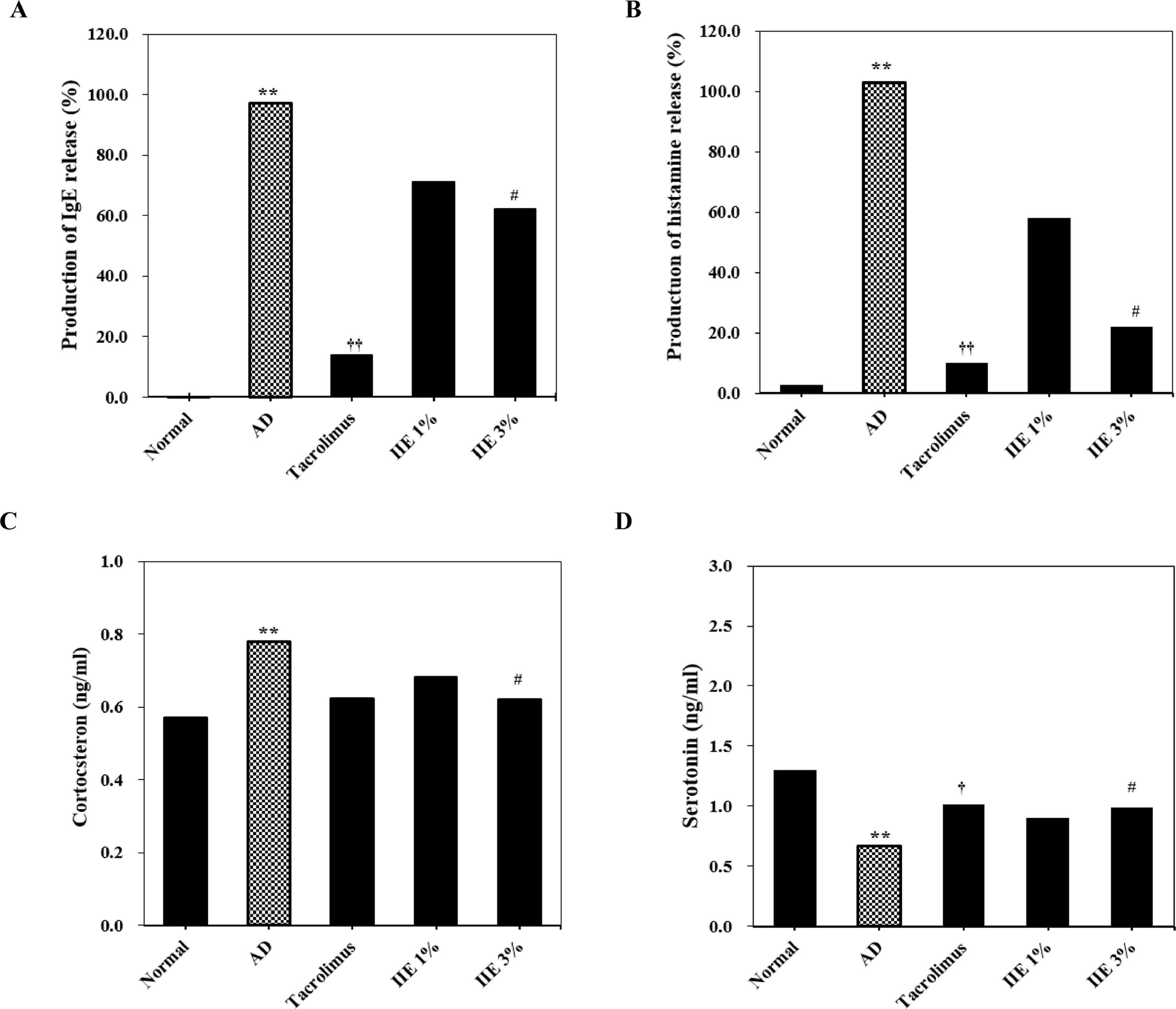 43
Effect of IIE on mast cell accumulation
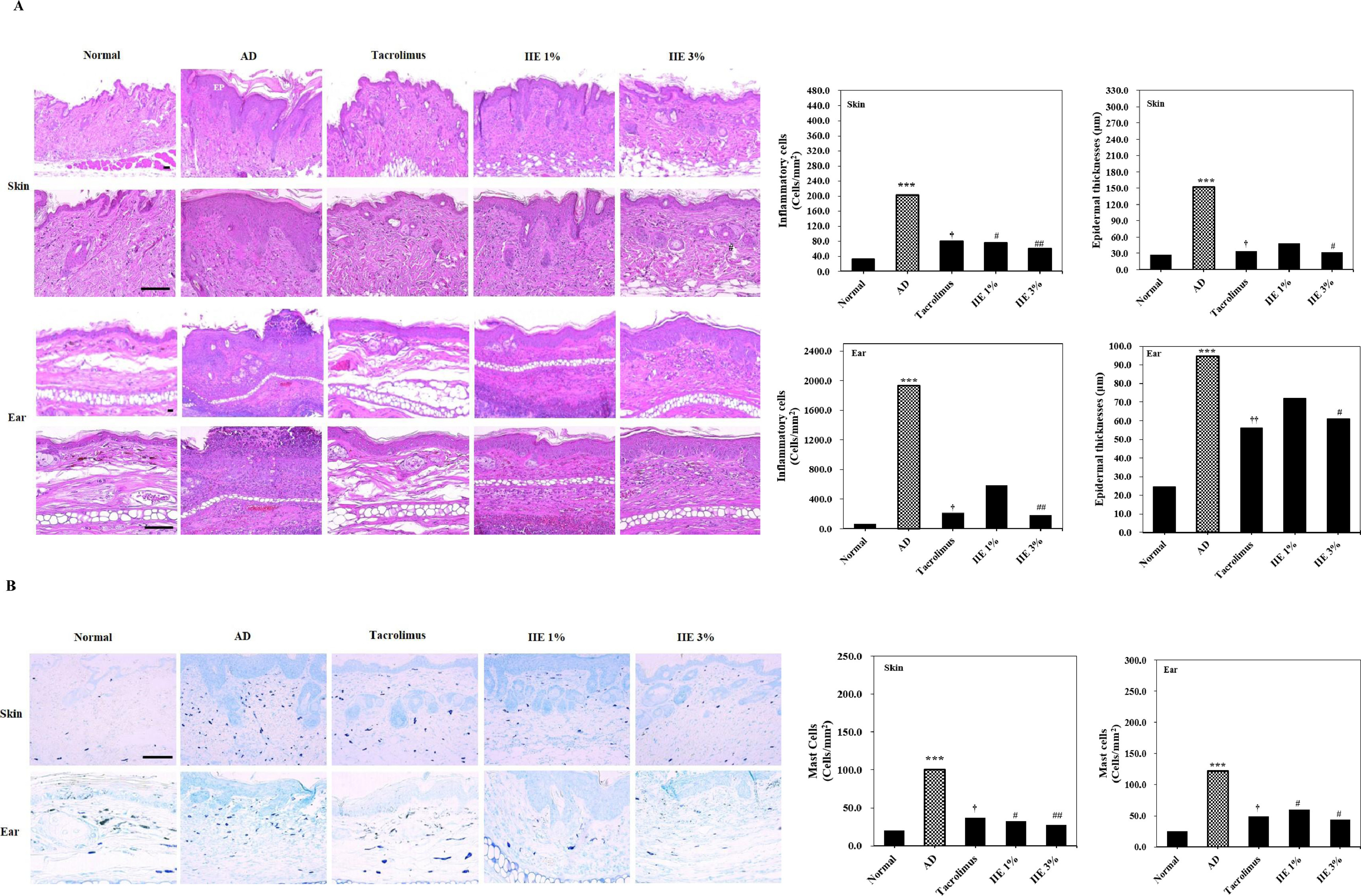 44
[Speaker Notes: Dorsal skin
Ear tissue]
Effect of IIE on depression-related hormone
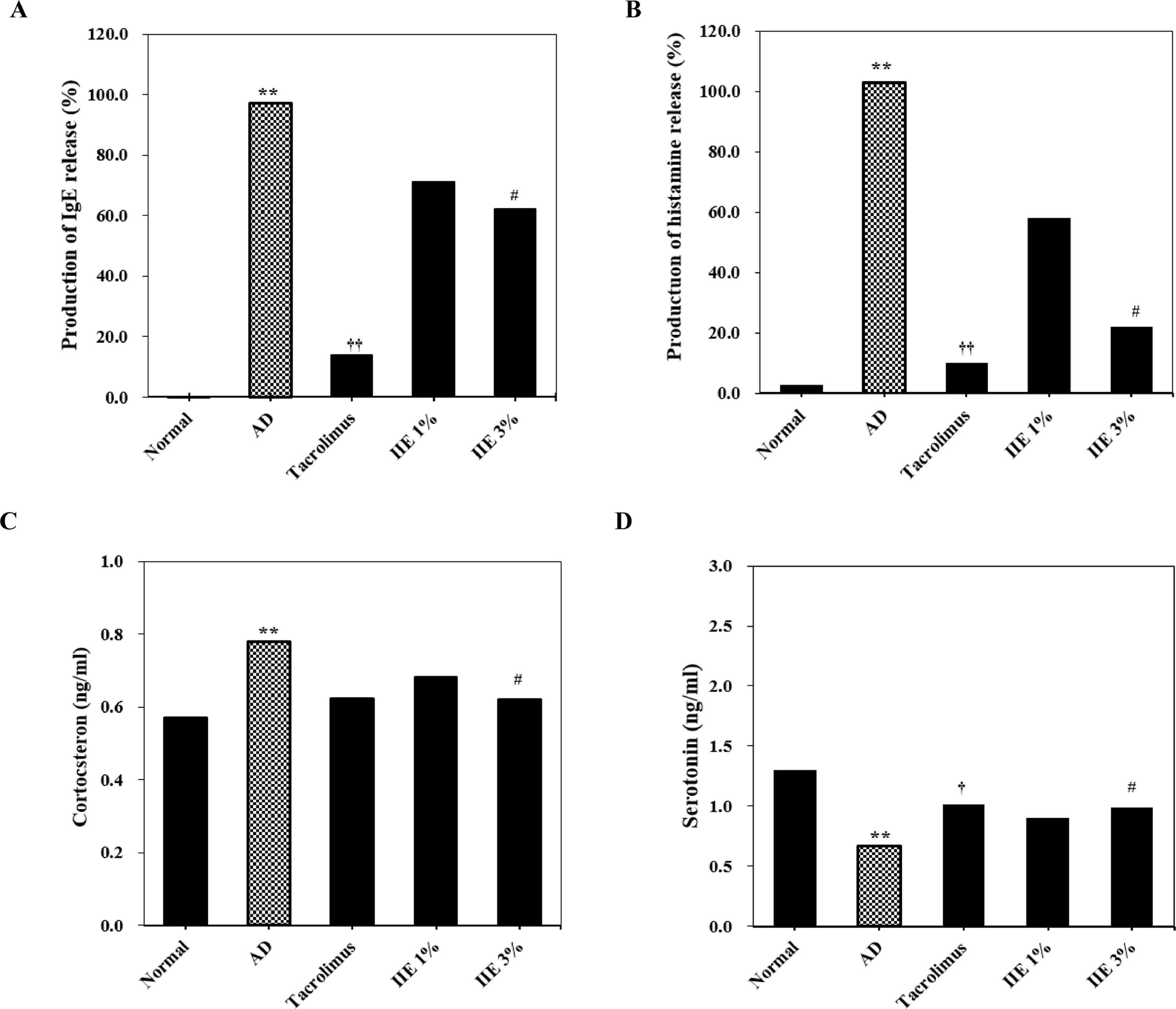 IIE treatment significantly reduced levels of stress- and depression-related corticosterone hormone
45
Effect of IIE on microglia and macrophage activation
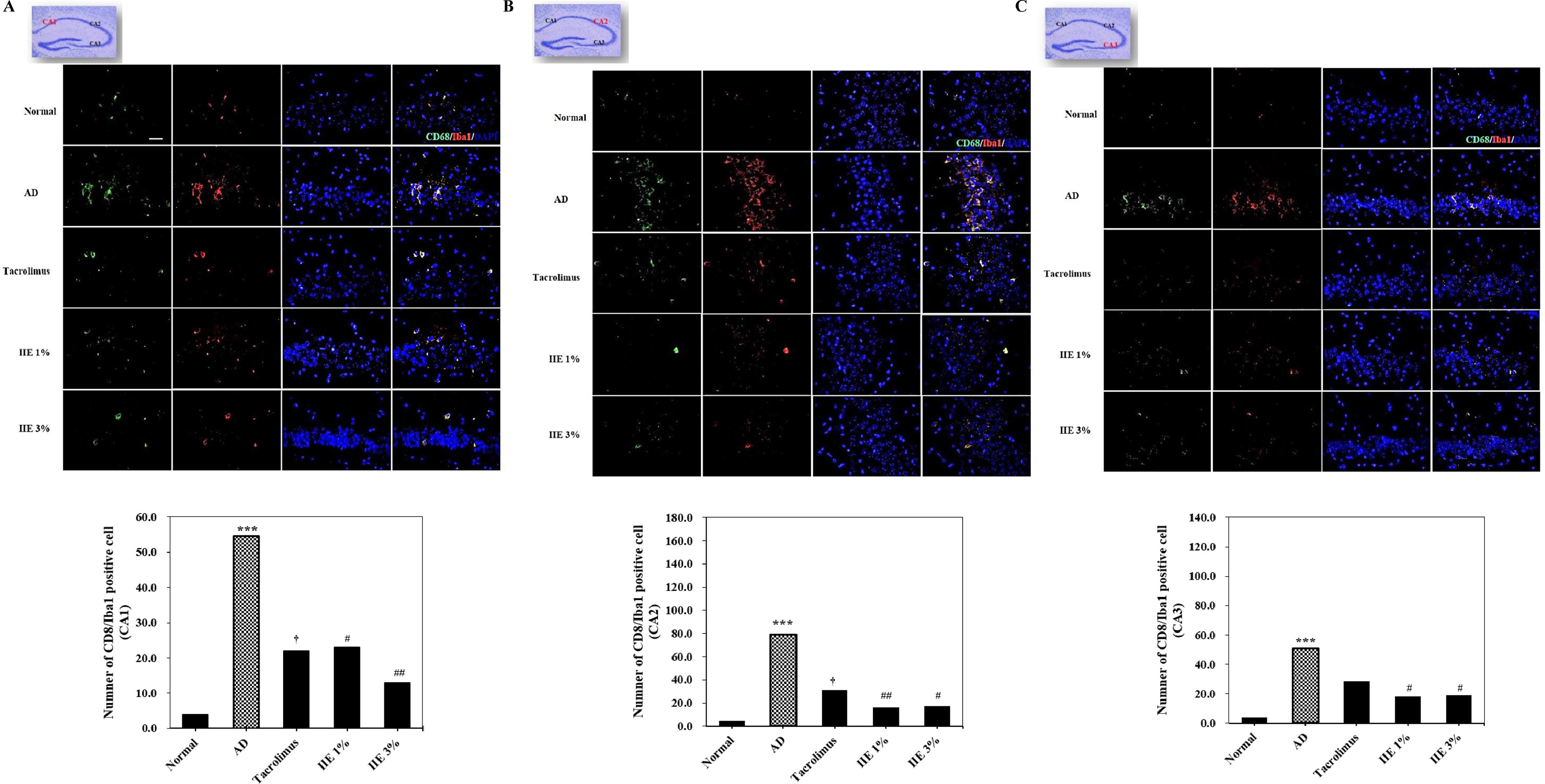 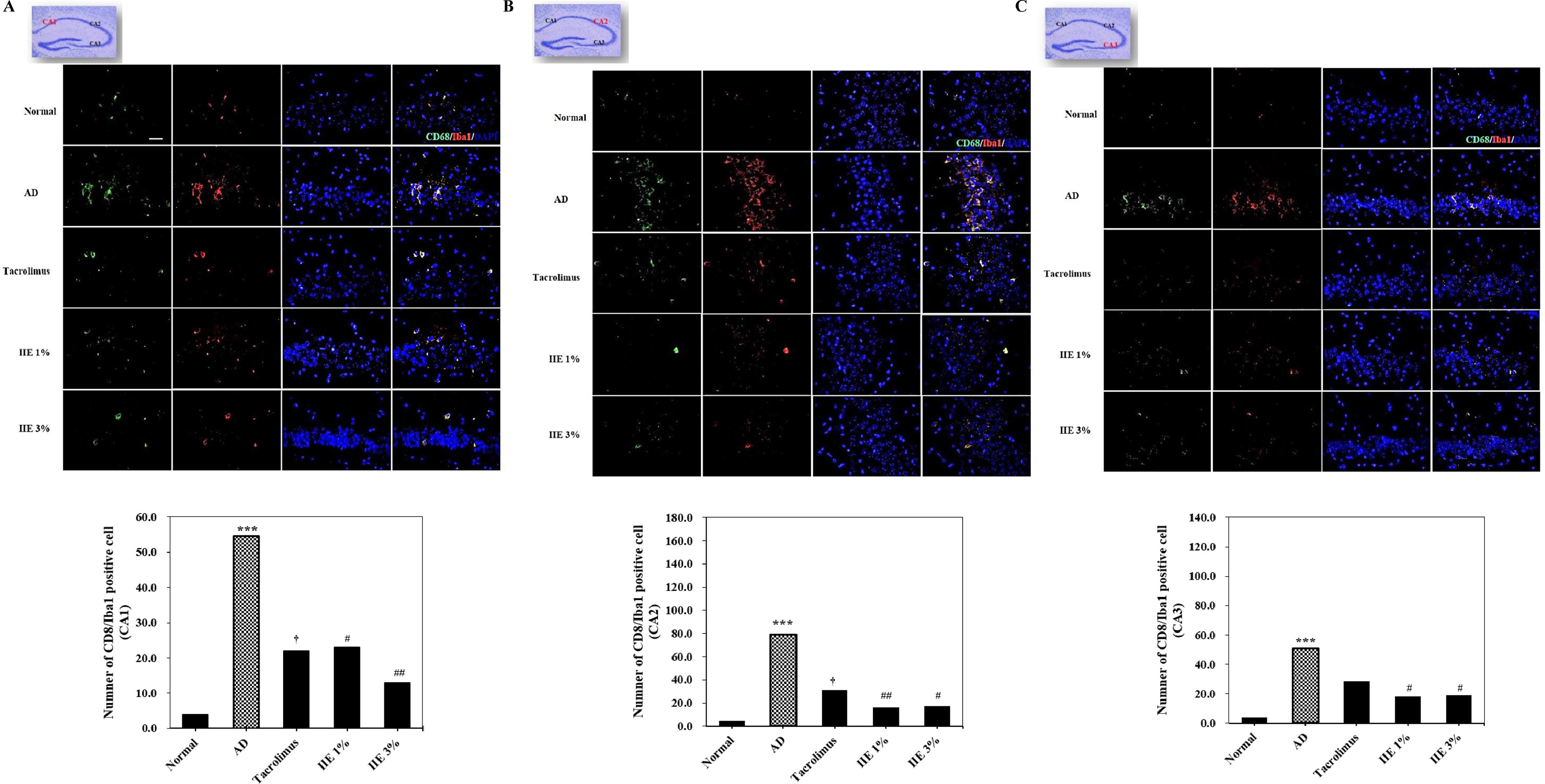 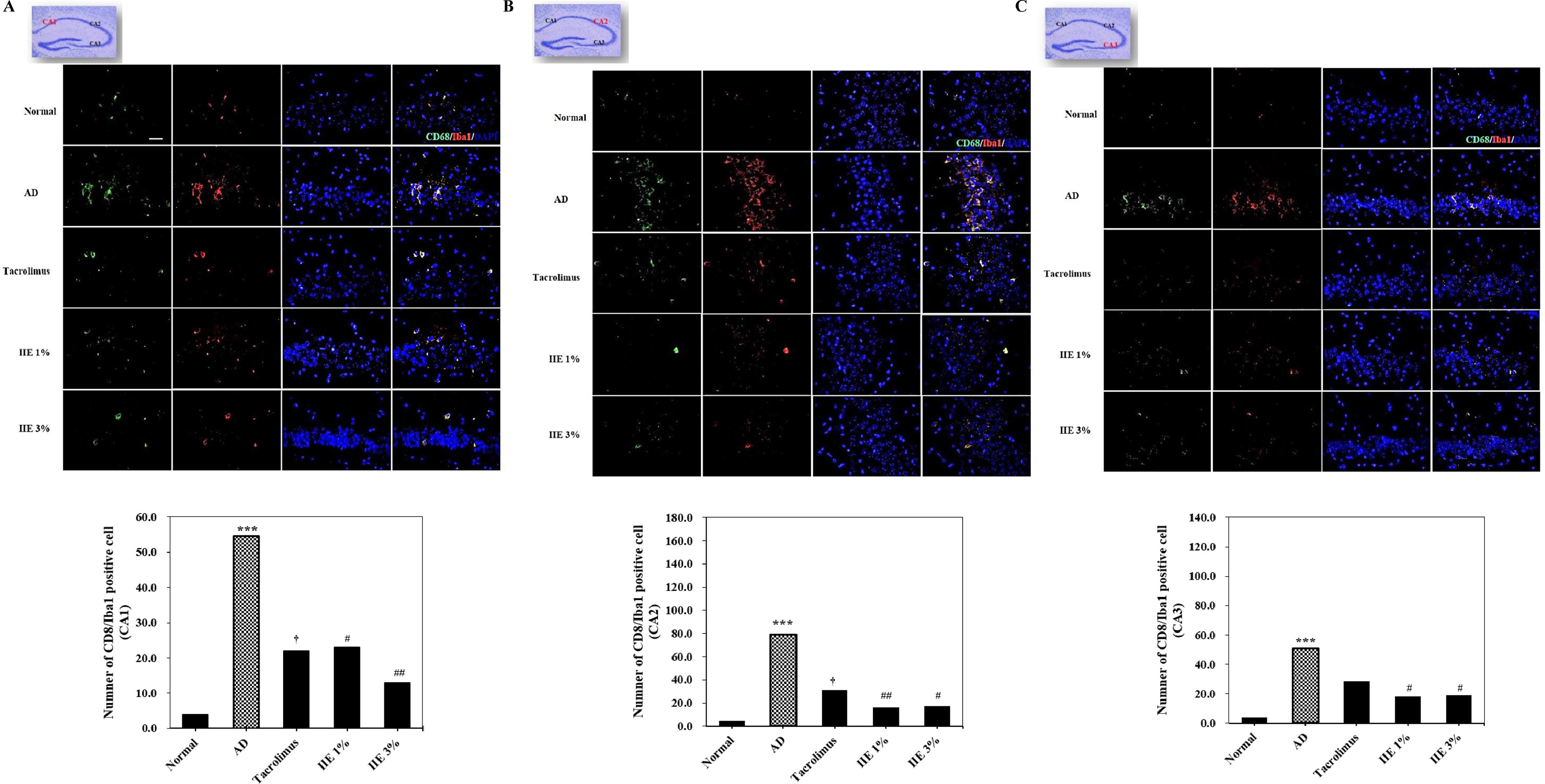 46
Effect of IIE on neuroinflammatory response
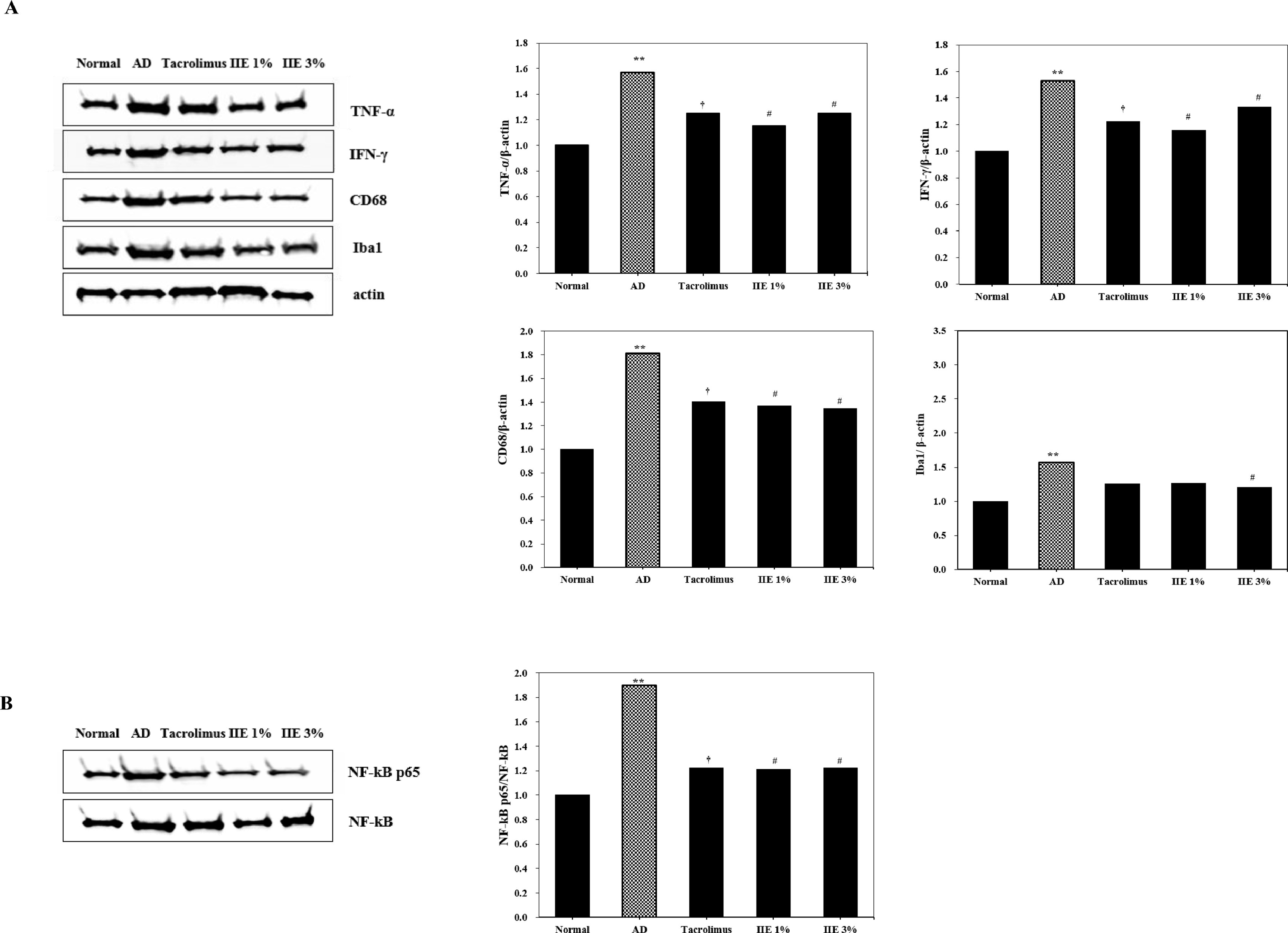 IIE treatment significantly reduced pro-inflammatory cytokine TNFα levels
47
[Speaker Notes: Western blot]
HIGHLIGHTS
MC903-induced AD-like skin lesions triggers anxiety- and depressive-like behaviors

MC903-induced AD alters neuronal plasticity and DA-related molecules in the mesolimbic system
48
HIGHLIGHTS
Early-life dermatitis causes neuroinflammatory priming in later life
The number of activated microglia is increased after an additional insult
Additional systemic inflammation induces depressive-like behaviors
Second insult causes abnormal kynurenine metabolism within the brain
49
HIGHLIGHTS
IIE treatment alleviated not only the AD symptoms but the depressive-like behaviors as well
50
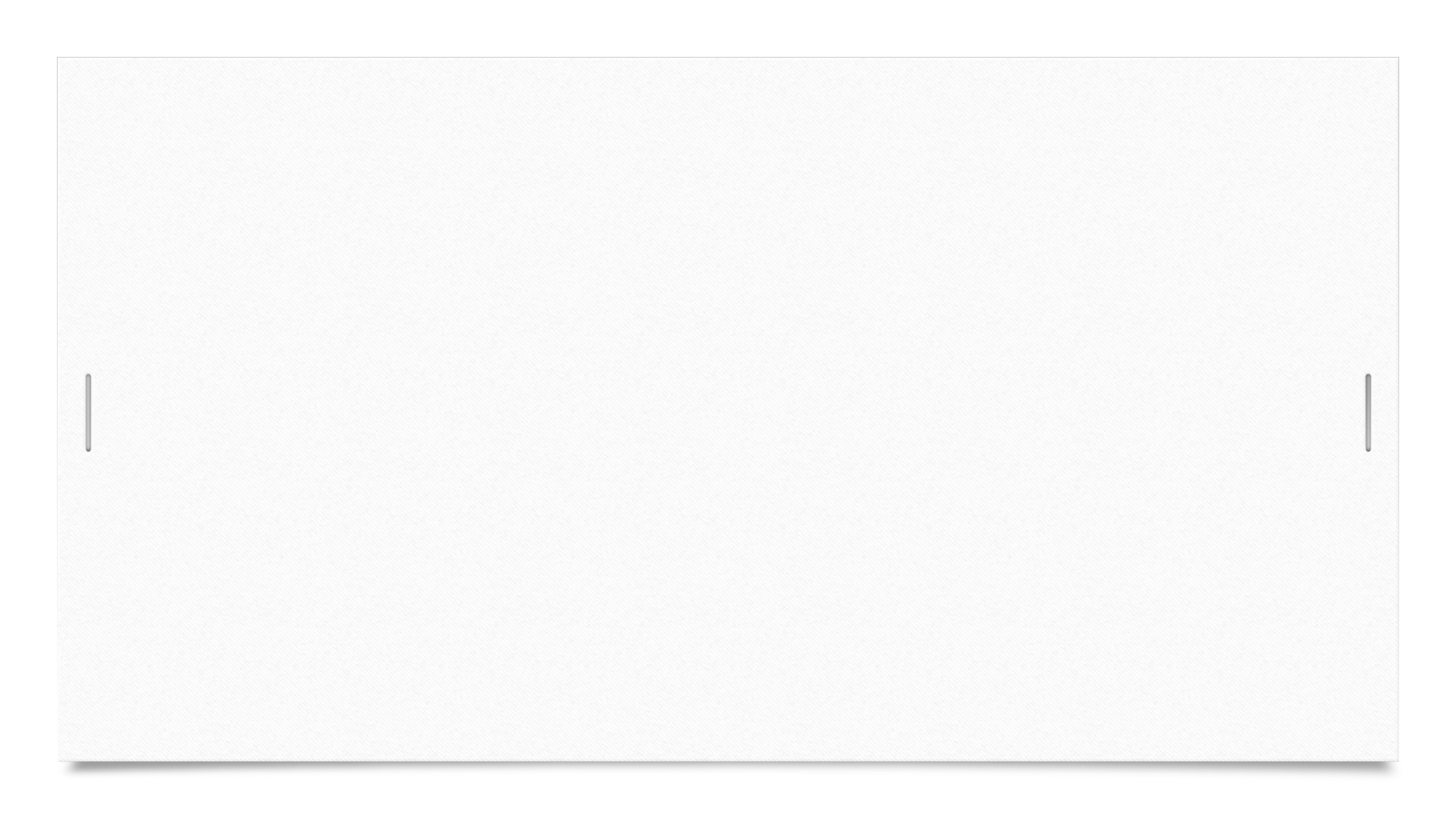 So what’s next? – New Problems
Does sex difference affect development of anxiety- and depressive- like behavior with AD ?

Does sex difference affect early life stress with allergic dermatitis on mental health in adolescent life?
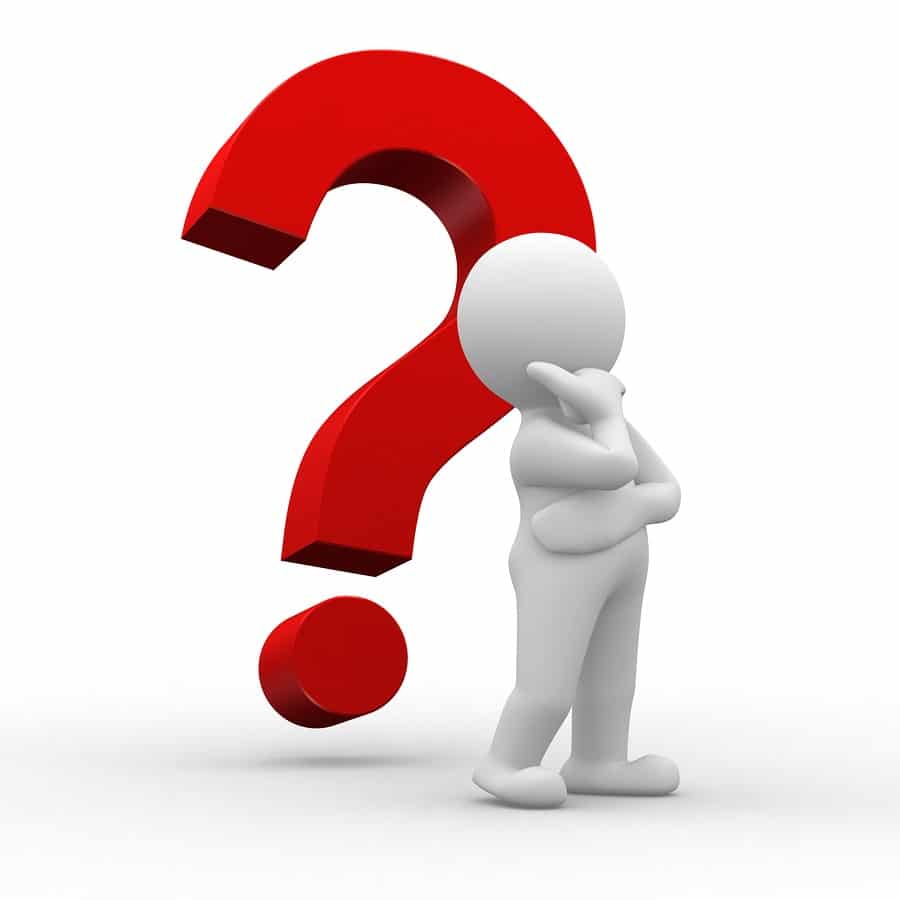 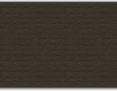 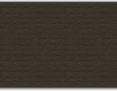 51
Conclusion – Take Home Messages
Development of AD-like skin lesions in adult mice leads to anxiety- and depressive-like behaviors, which may be associated with neuronal adaptation in reward-related brain regions 

Early life stress from AD aggravates susceptibility to systemic inflammation in the adolescent mice brains, leading to depressive behaviors with abnormal kynurenine metabolism

IIE is a candidate anti-AD therapy due to its ability to exert neuroprotective and antidepressant effects
52